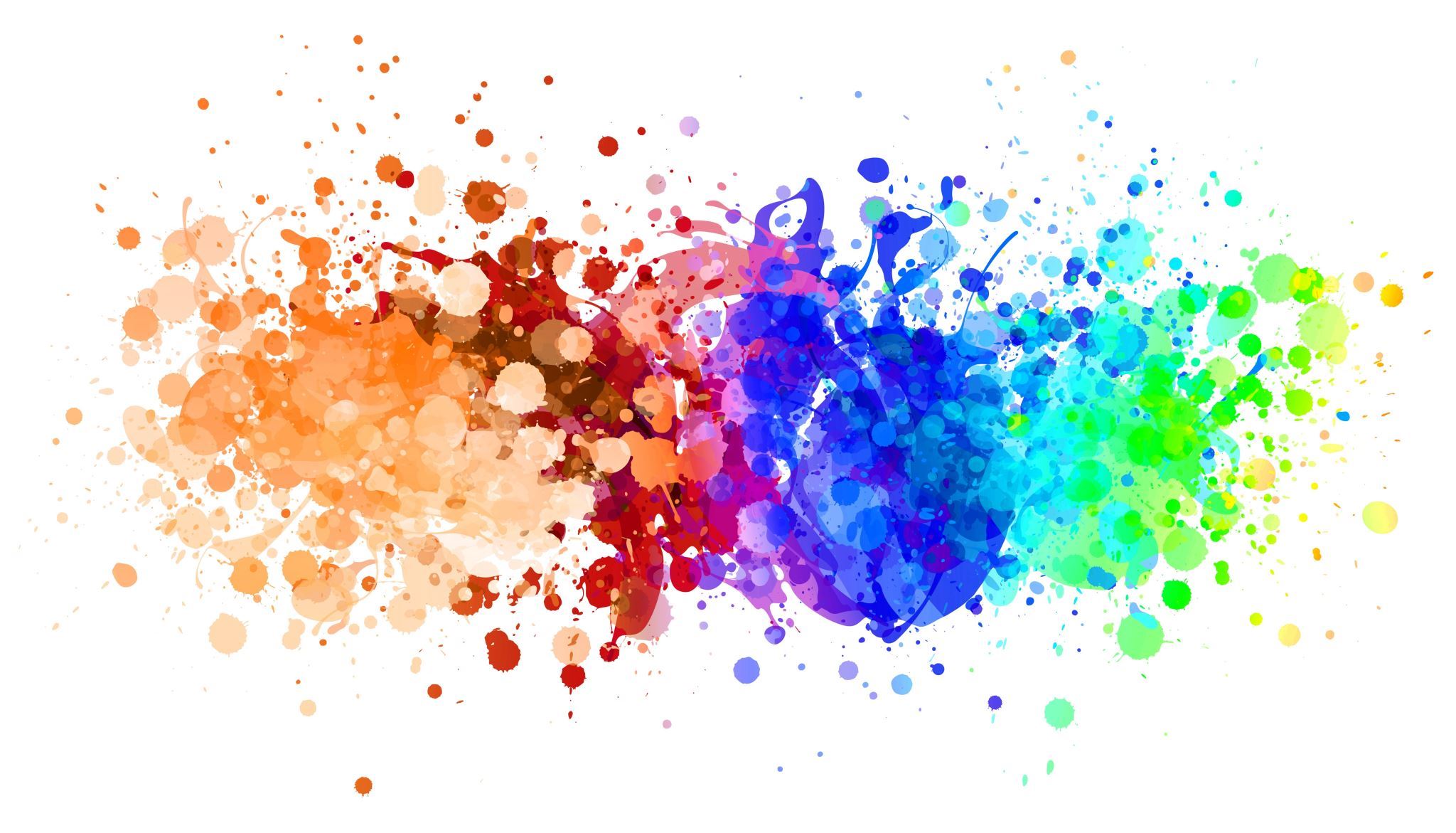 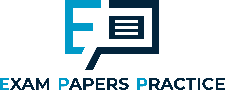 3.5.2 Wage Rates3.5 Global labour markets
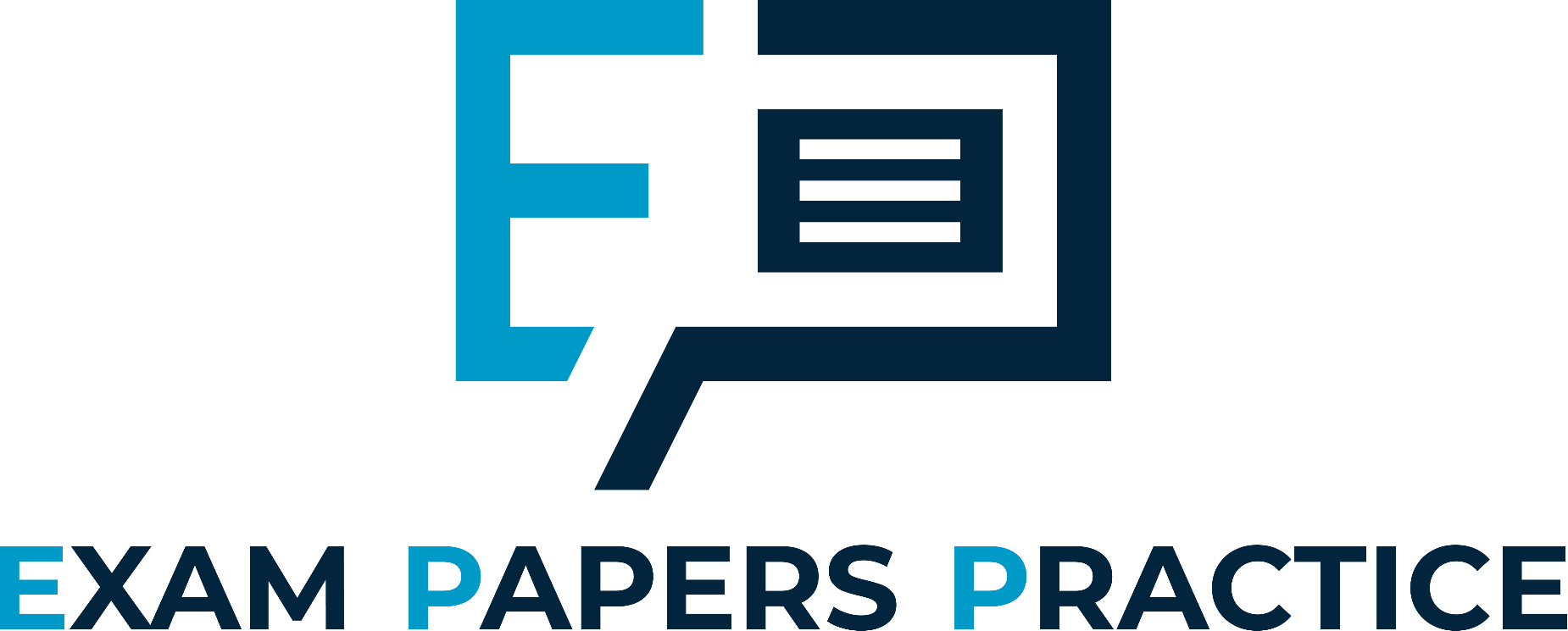 For more help, please visit www.exampaperspractice.co.uk
© 2025 Exams Papers Practice. All Rights Reserved
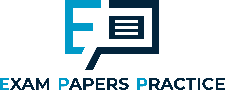 Recall
Complete the table below to show changes in employment patterns
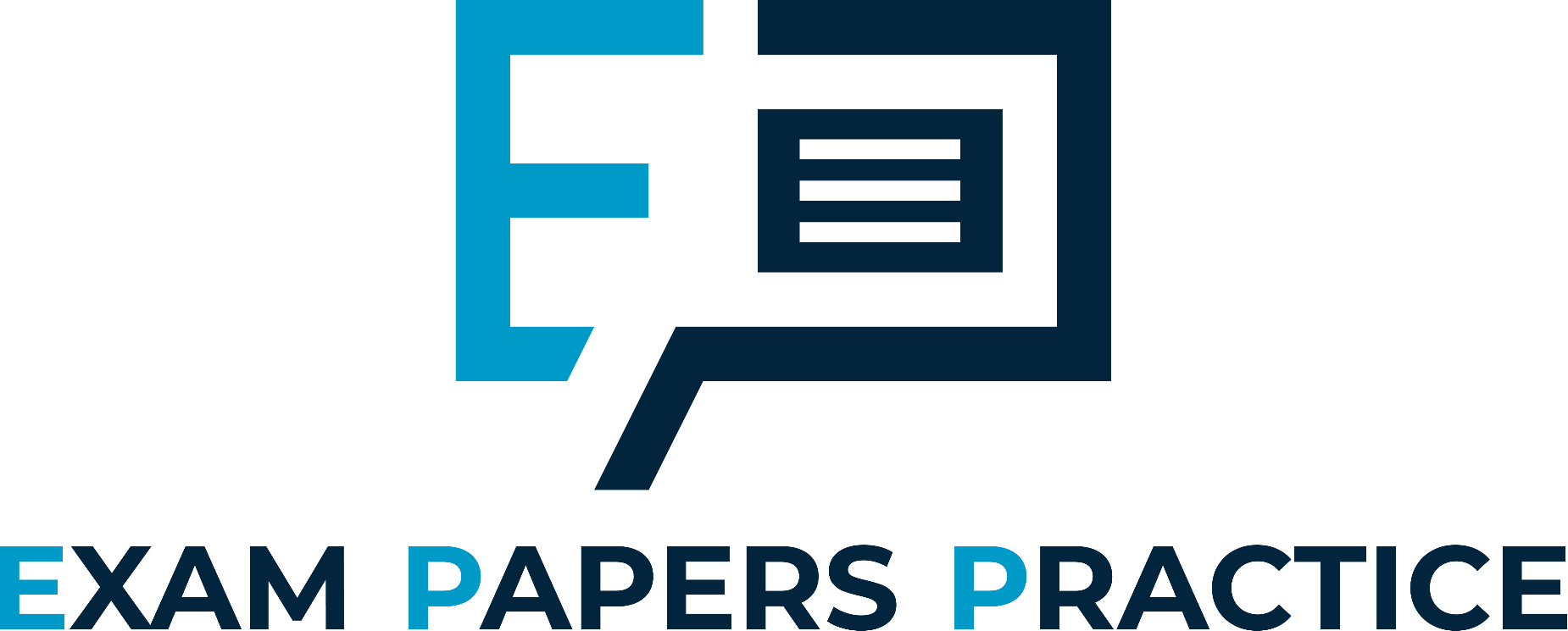 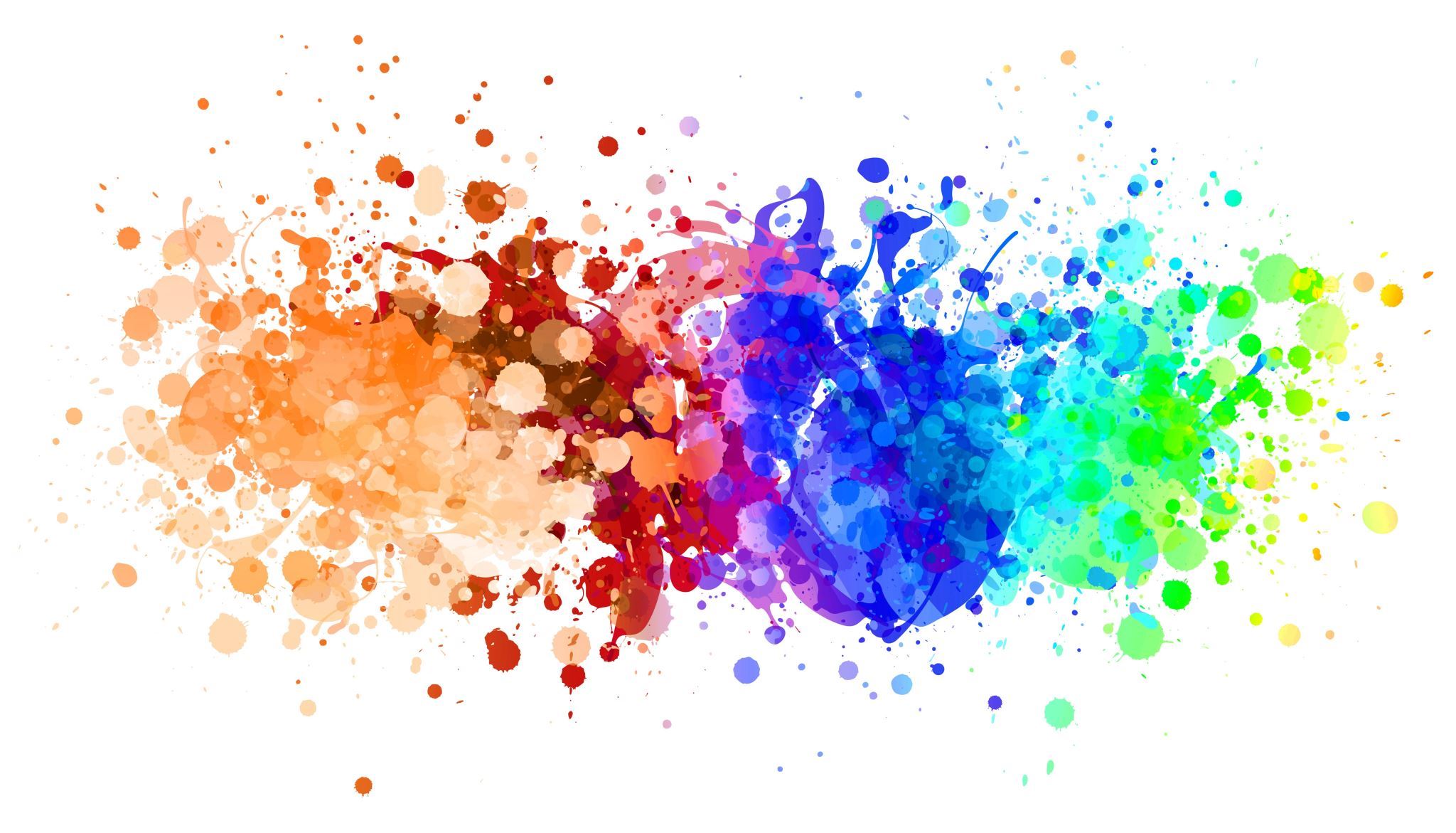 For more help, please visit www.exampaperspractice.co.uk
© 2025 Exams Papers Practice. All Rights Reserved
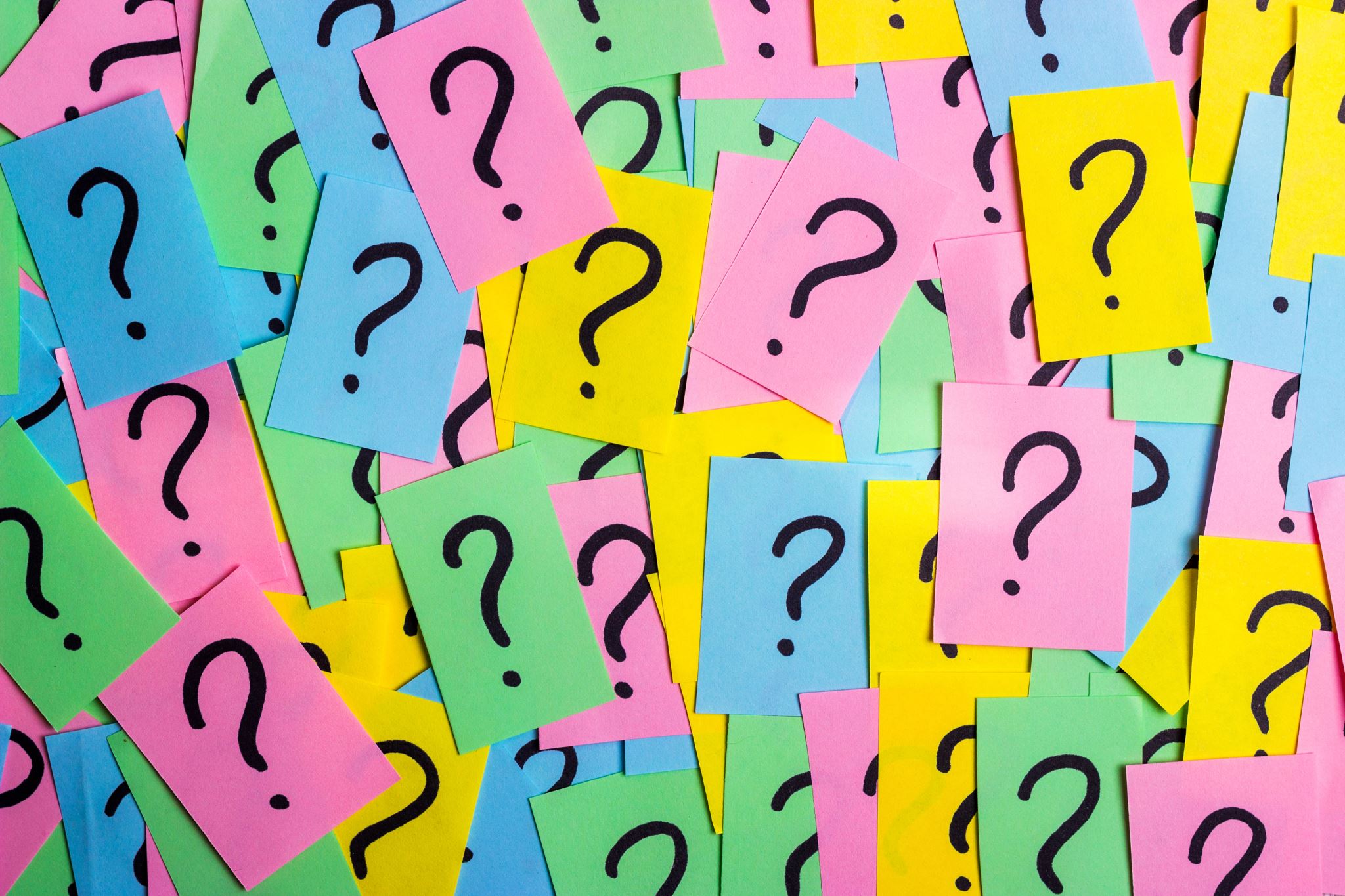 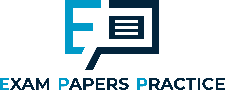 Starter
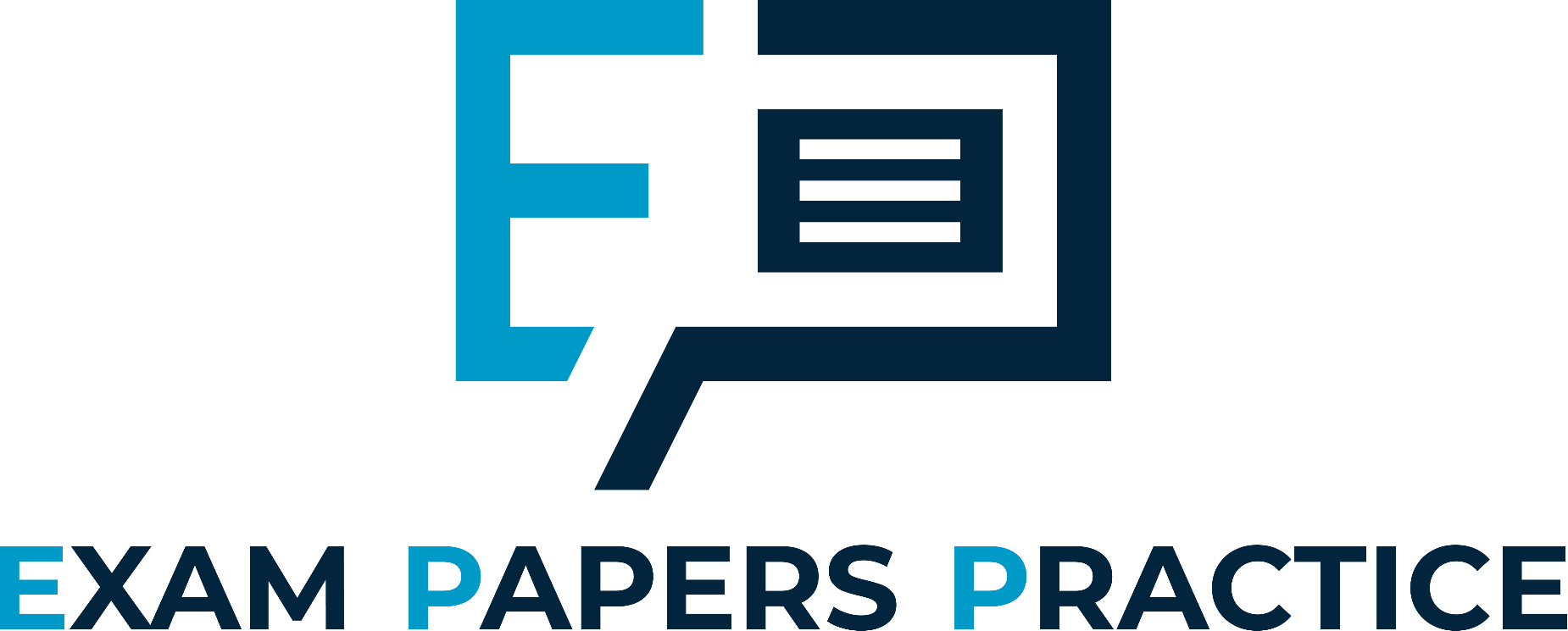 List as many factors that affect wages as you can think of
Pick 2 of these factors and expand them
For more help, please visit www.exampaperspractice.co.uk
© 2025 Exams Papers Practice. All Rights Reserved
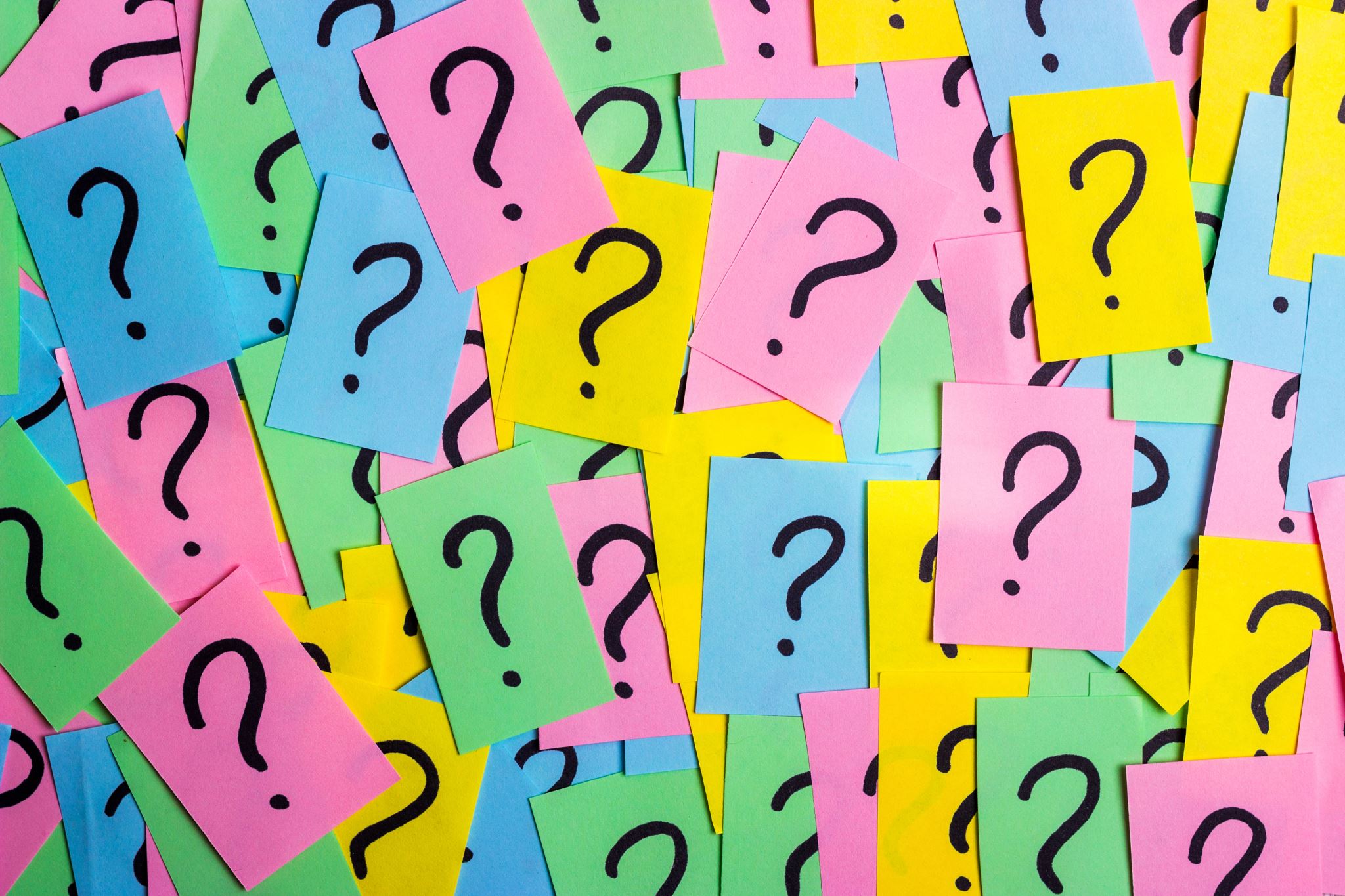 Age
Inflation
Gender
Skill level of the job
Trade unions
Demand for labour
Public/private sector
Geographic location
Time of shift
State of the economy
Commuter towns nearby
External shocks
Taxes on corporations
Position within organisation
Supply of labour
Size of the company
Technological advances
Government regulation
Profitability of the firm
Education
Performance 
Experience 
Type of industry 
Migration 
Seasonality
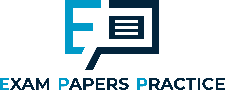 Green Pen
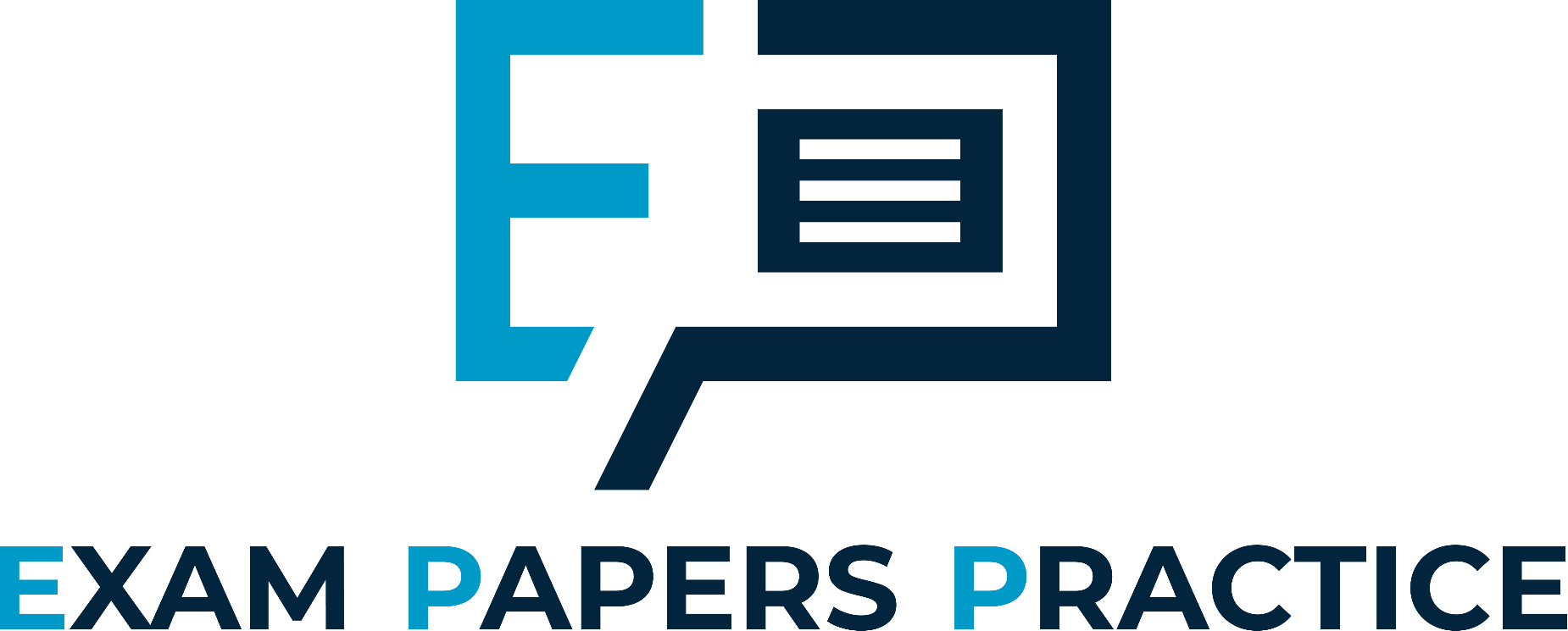 For more help, please visit www.exampaperspractice.co.uk
© 2025 Exams Papers Practice. All Rights Reserved
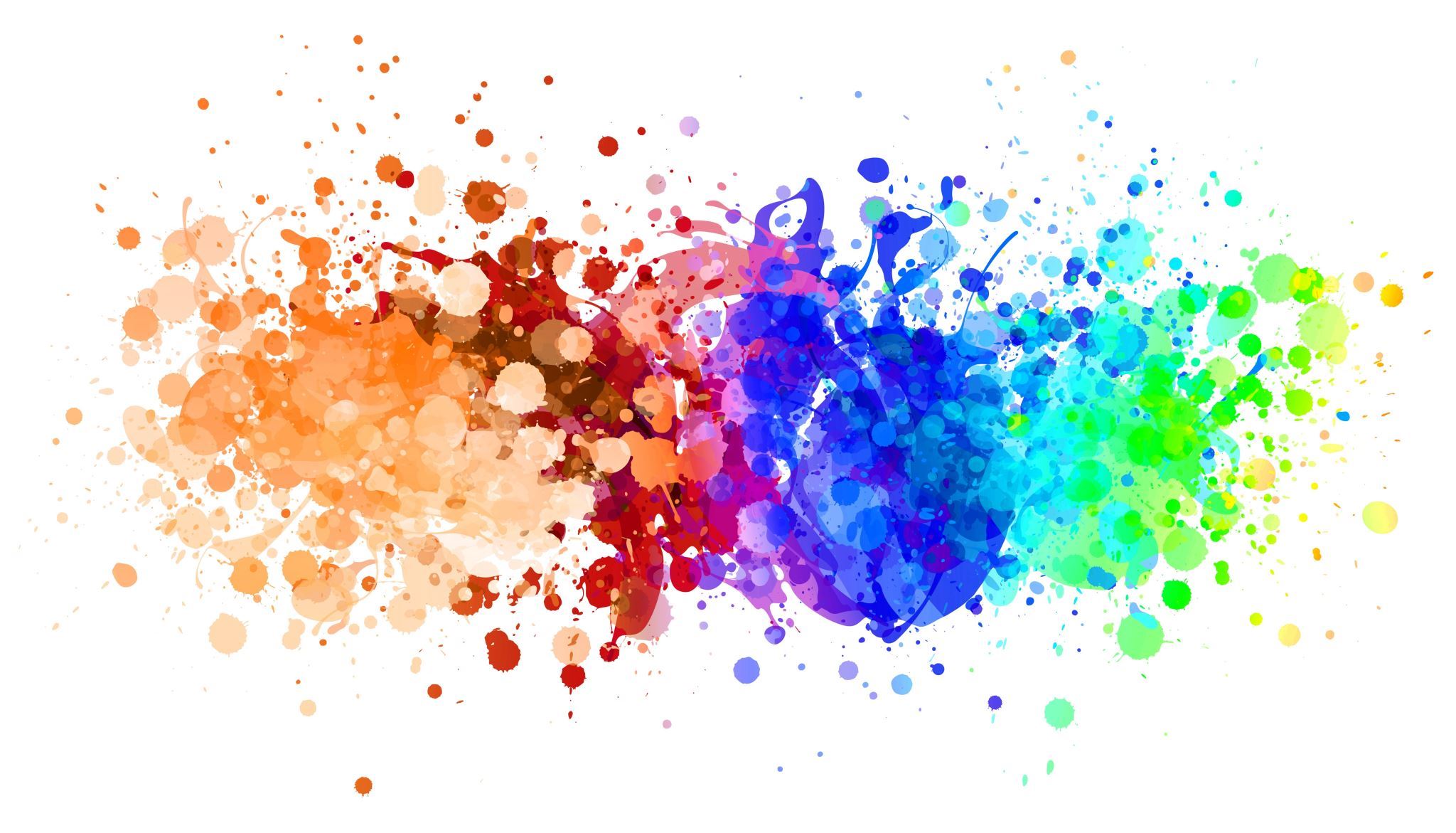 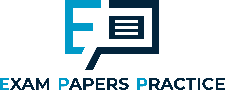 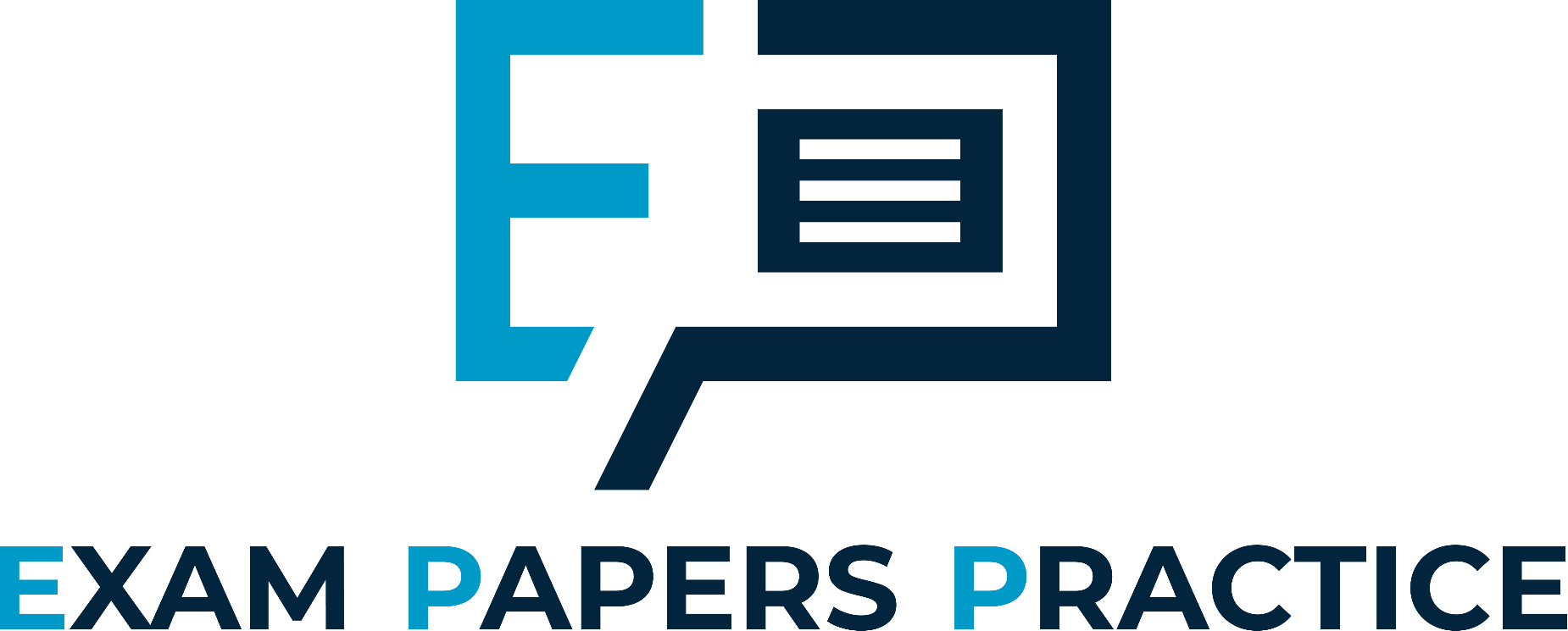 Learning Objectives
Are you able to explain the factors that influence the supply of and demand for labour?
Are you able to analyse the supply of labour on global competition, recession and redundancies?
Are you able to evaluate the Impact of trade unions and professional bodies on labour supply?
For more help, please visit www.exampaperspractice.co.uk
© 2025 Exams Papers Practice. All Rights Reserved
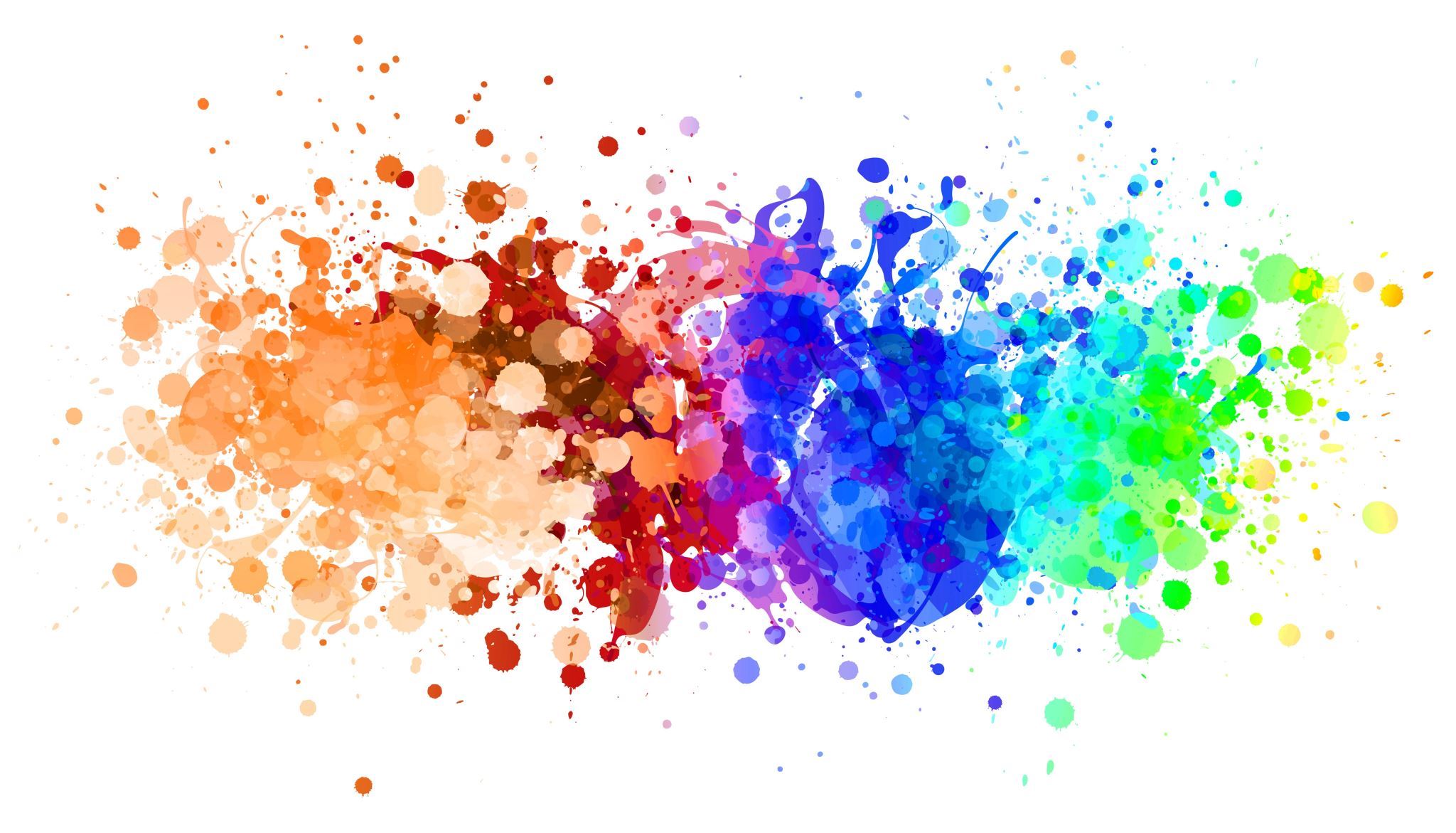 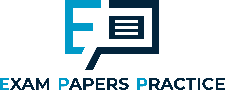 Monetary factors influencing supply in labour markets
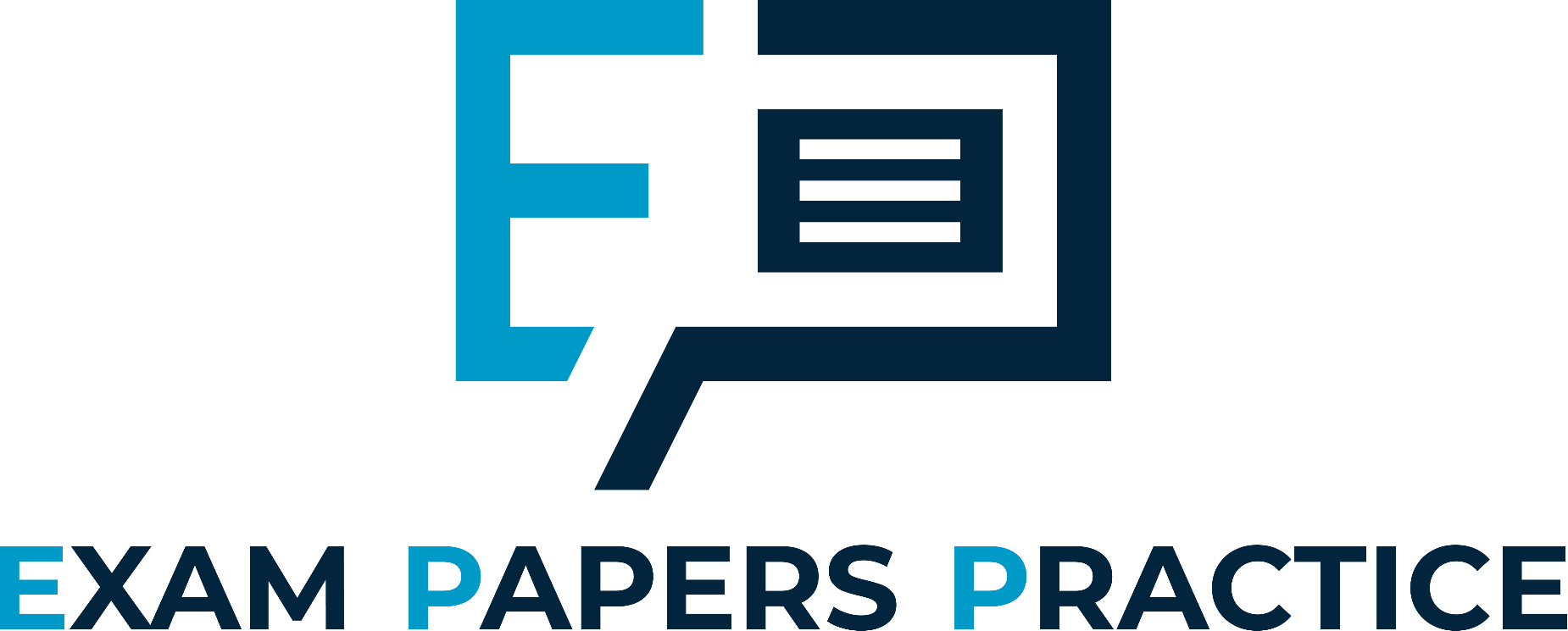 Monetary factors are the financial rewards for a worker supplying their labour to a firm
The reward for labour is a wage
The higher the wage the more people will offer their services
Wage is however related to skills, qualification and experience
Workers as economic agents seek to maximise their earnings
For more help, please visit www.exampaperspractice.co.uk
© 2025 Exams Papers Practice. All Rights Reserved
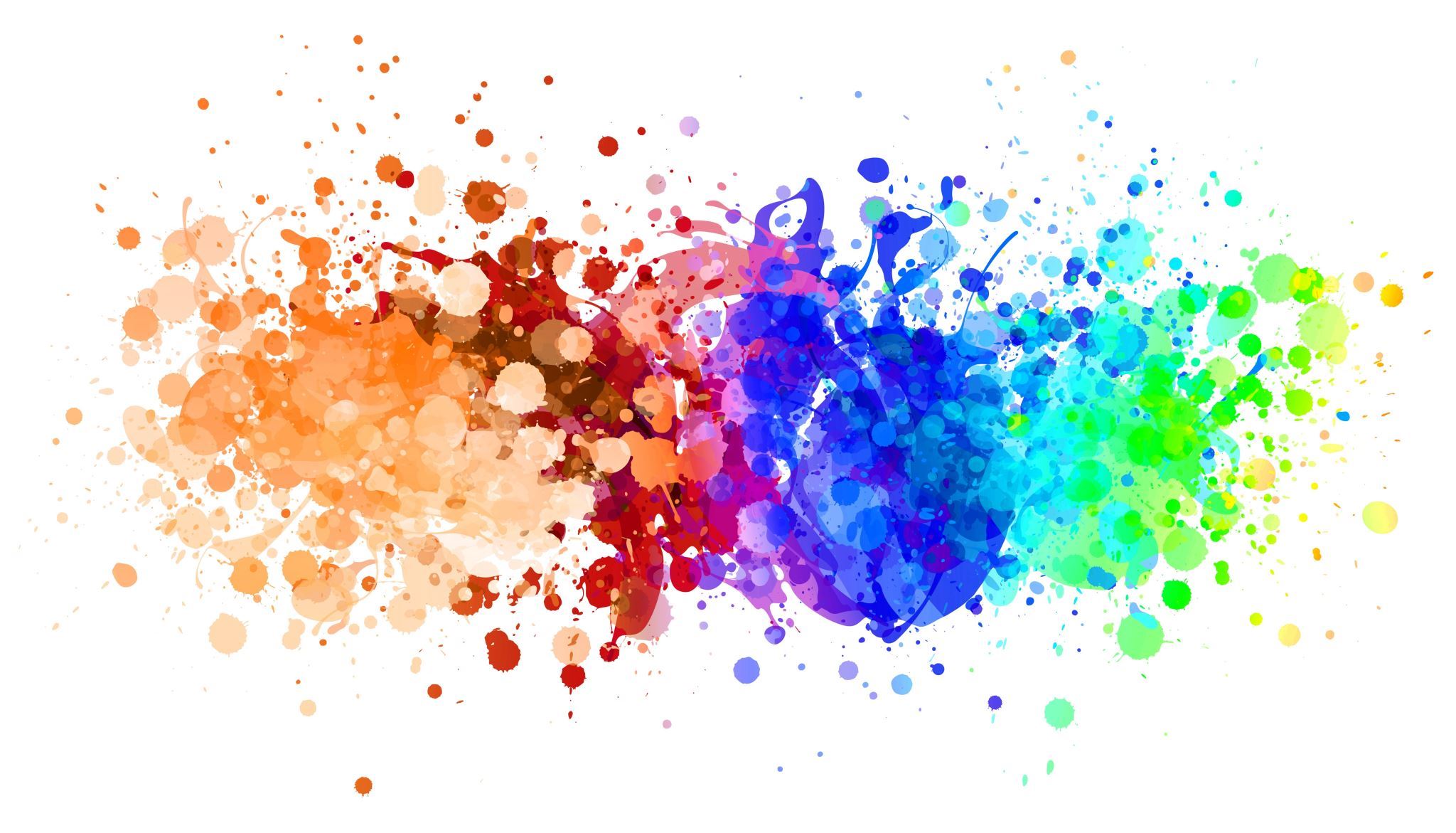 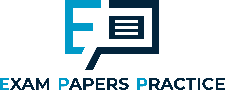 Non-monetary factors influencing supply in labour markets
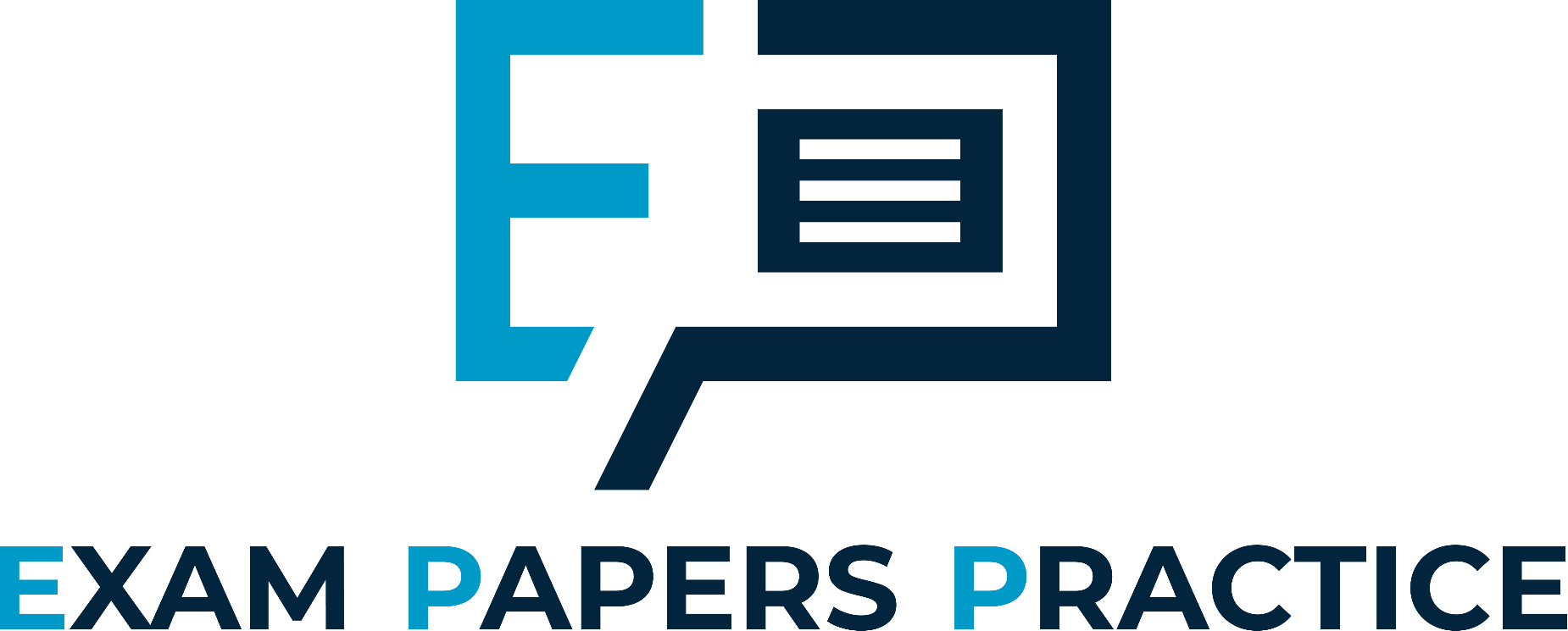 Non-monetary factors are the non-financial rewards for a worker supplying their labour to a firm
These include
Fringe benefits e.g. company car
Working conditions e.g. office environment
Job satisfaction/dissatisfaction
The economic welfare derived from leisure time
For more help, please visit www.exampaperspractice.co.uk
© 2025 Exams Papers Practice. All Rights Reserved
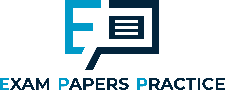 Non-monetary factors – job satisfaction/dissatisfaction
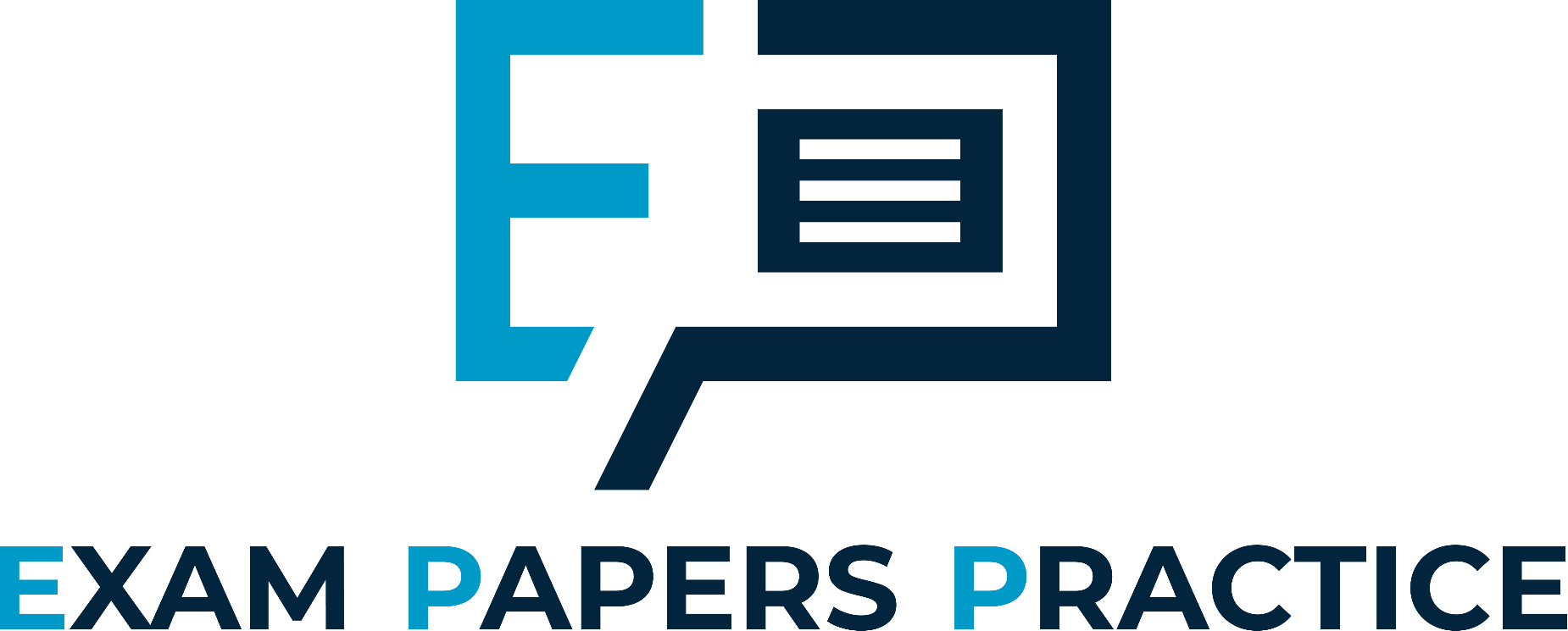 For more help, please visit www.exampaperspractice.co.uk
© 2025 Exams Papers Practice. All Rights Reserved
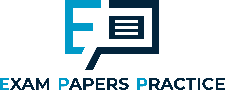 Non-monetary factors – working conditions
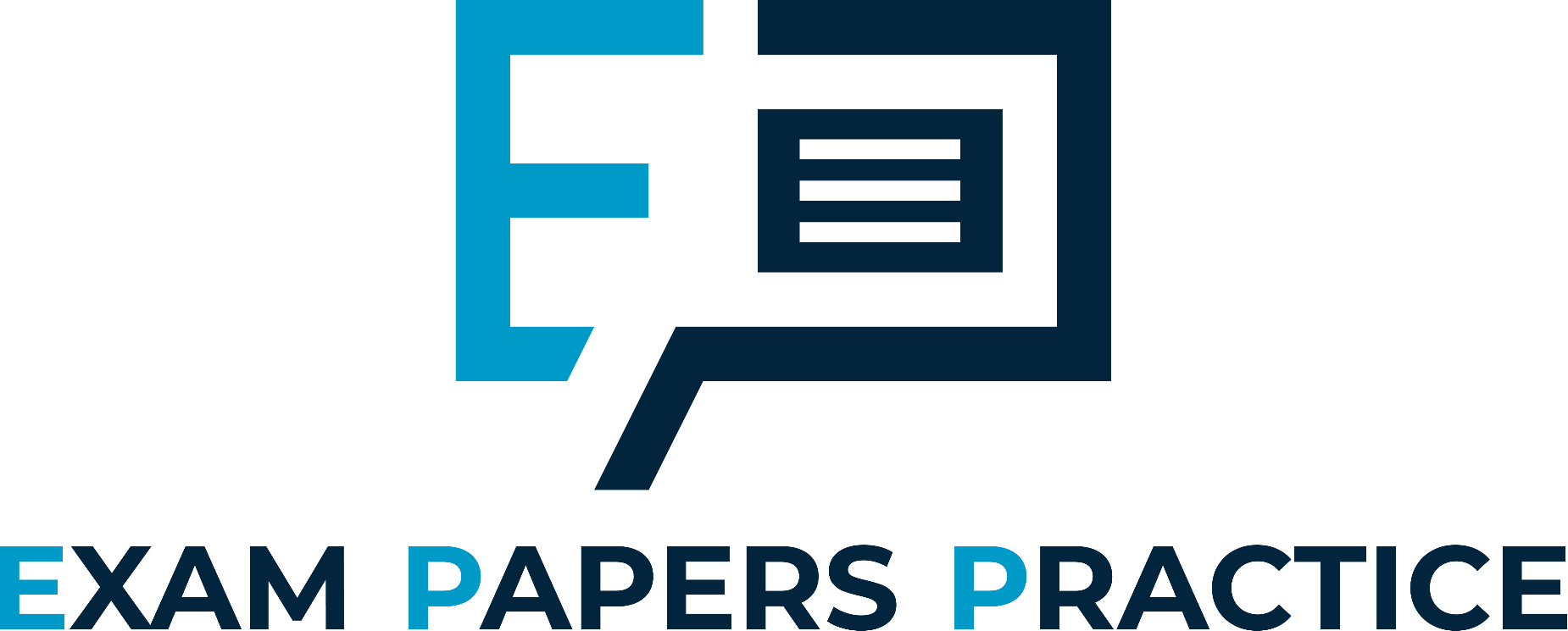 For more help, please visit www.exampaperspractice.co.uk
© 2025 Exams Papers Practice. All Rights Reserved
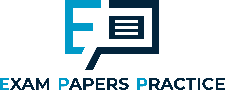 Non-monetary factors – the economic welfare derived from leisure time
Economic welfare for an individual is the combination of benefits received from work and leisure time.
This might include the financial and non-financial rewards associated with work and the satisfaction achieved from the individual’s leisure time e.g. spending time with family and friends.
Leisure time has an opportunity cost due to the income lost when not working.
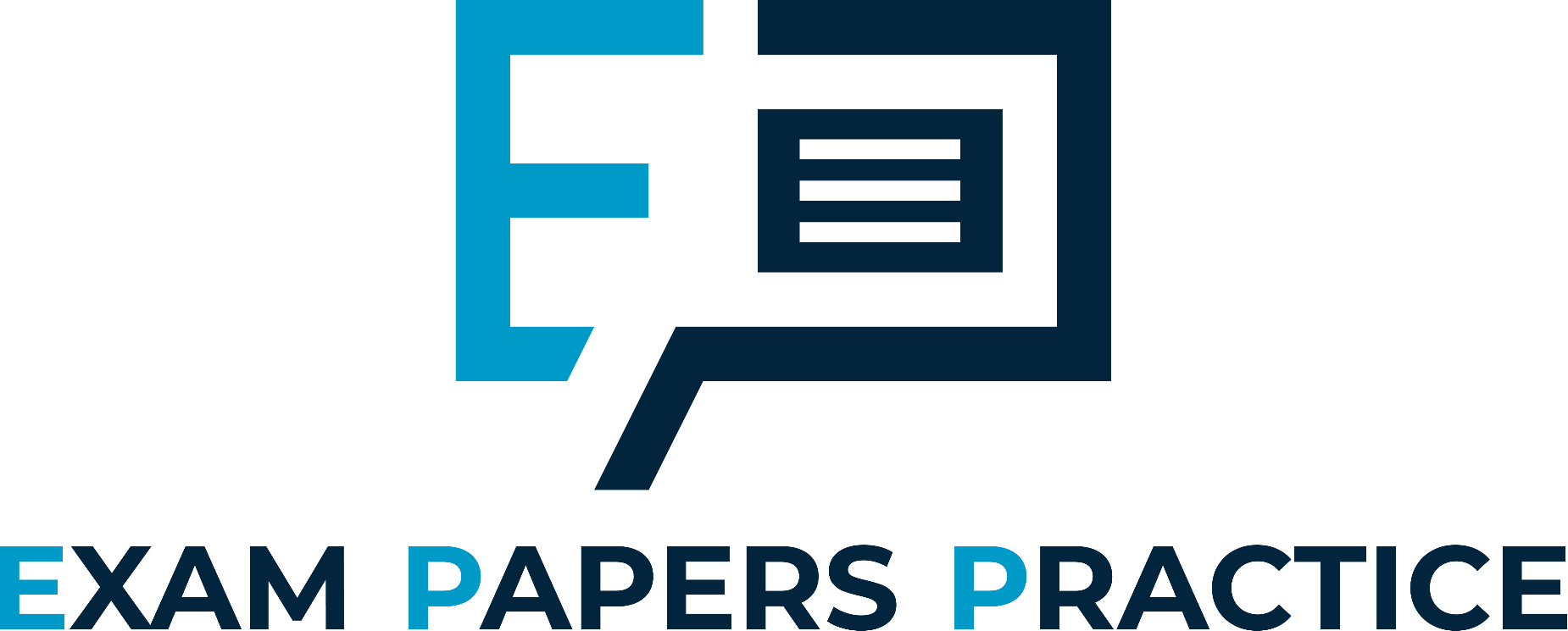 For more help, please visit www.exampaperspractice.co.uk
© 2025 Exams Papers Practice. All Rights Reserved
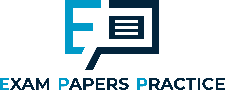 Non-monetary factors – the economic welfare derived from leisure time
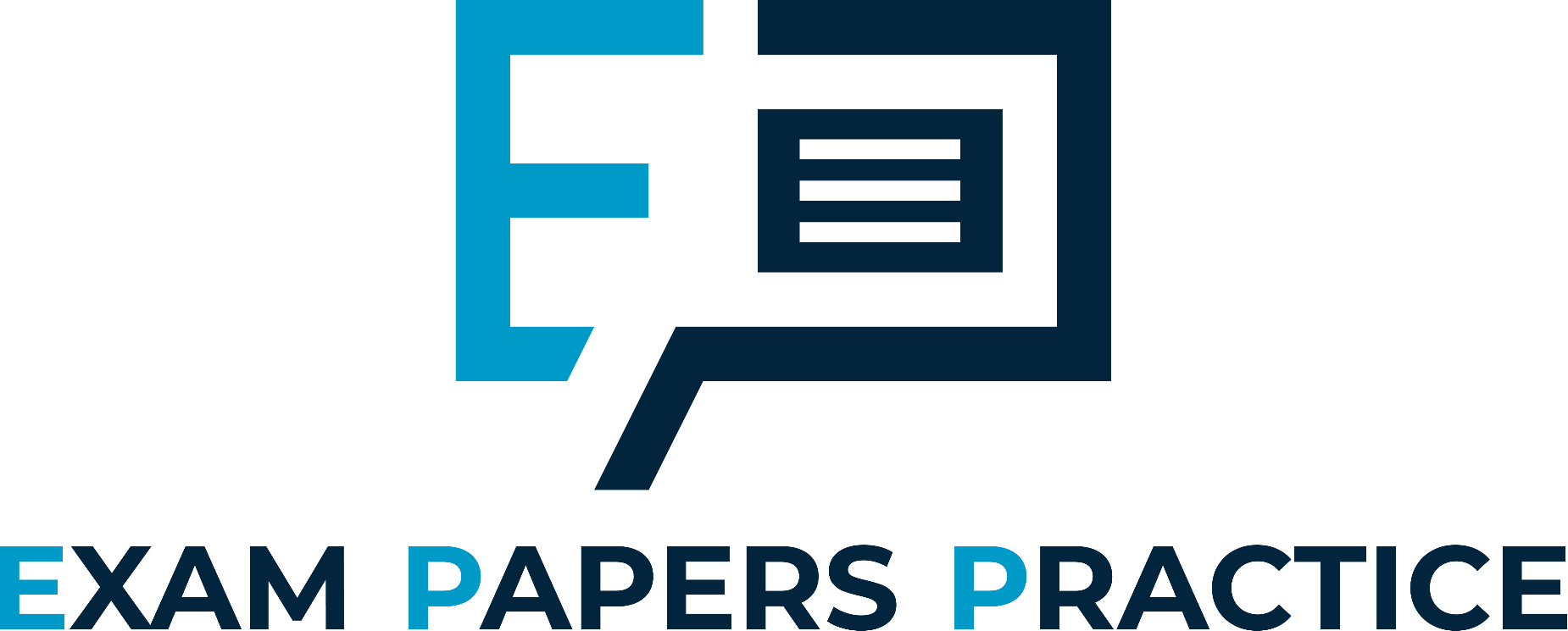 For more help, please visit www.exampaperspractice.co.uk
© 2025 Exams Papers Practice. All Rights Reserved
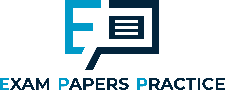 Factors influencing the supply of labour
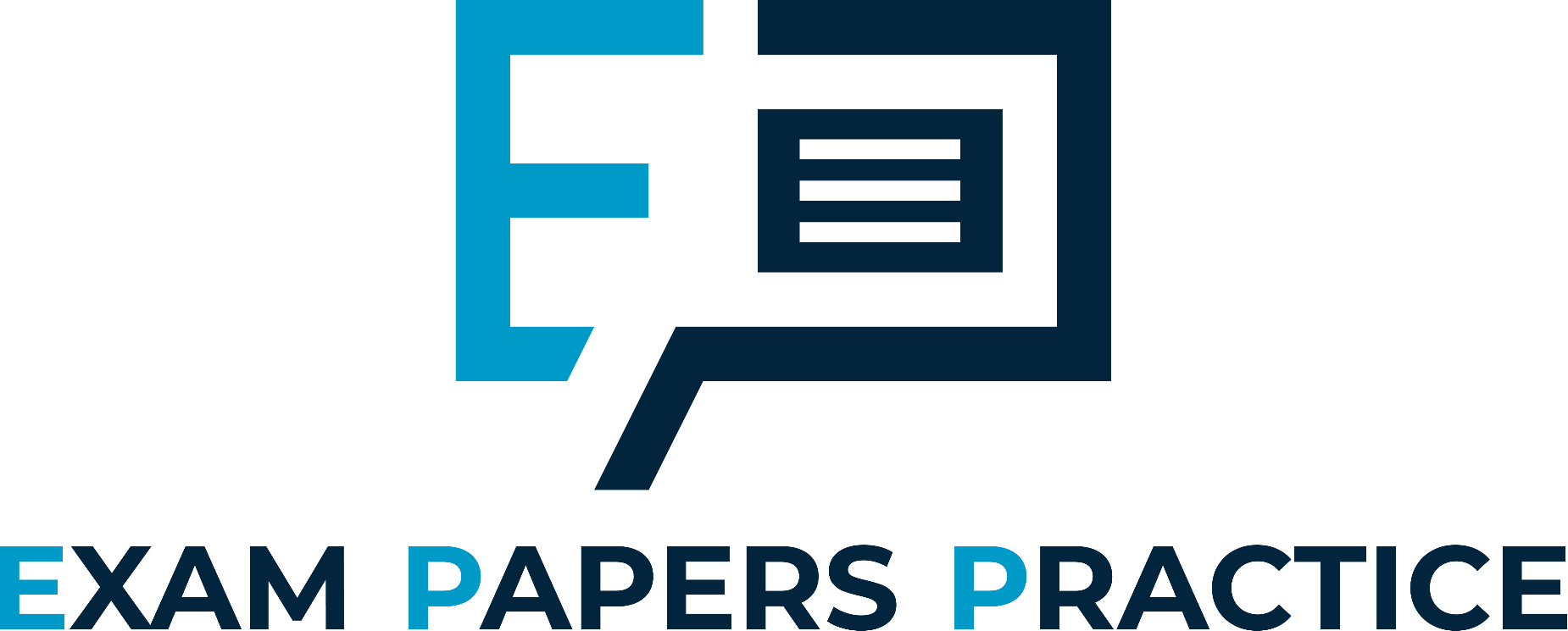 Factors influencing the supply of labour include:
Population migration
Increase the supply of labour as more people come into a country seeking employment
Often willing to work for the minimum wage
EU offers free movement of labour
Income tax and benefits
High income tax and high benefits act as a deterrent to the supply of labour
For more help, please visit www.exampaperspractice.co.uk
© 2025 Exams Papers Practice. All Rights Reserved
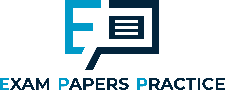 Factors influencing the supply of labour
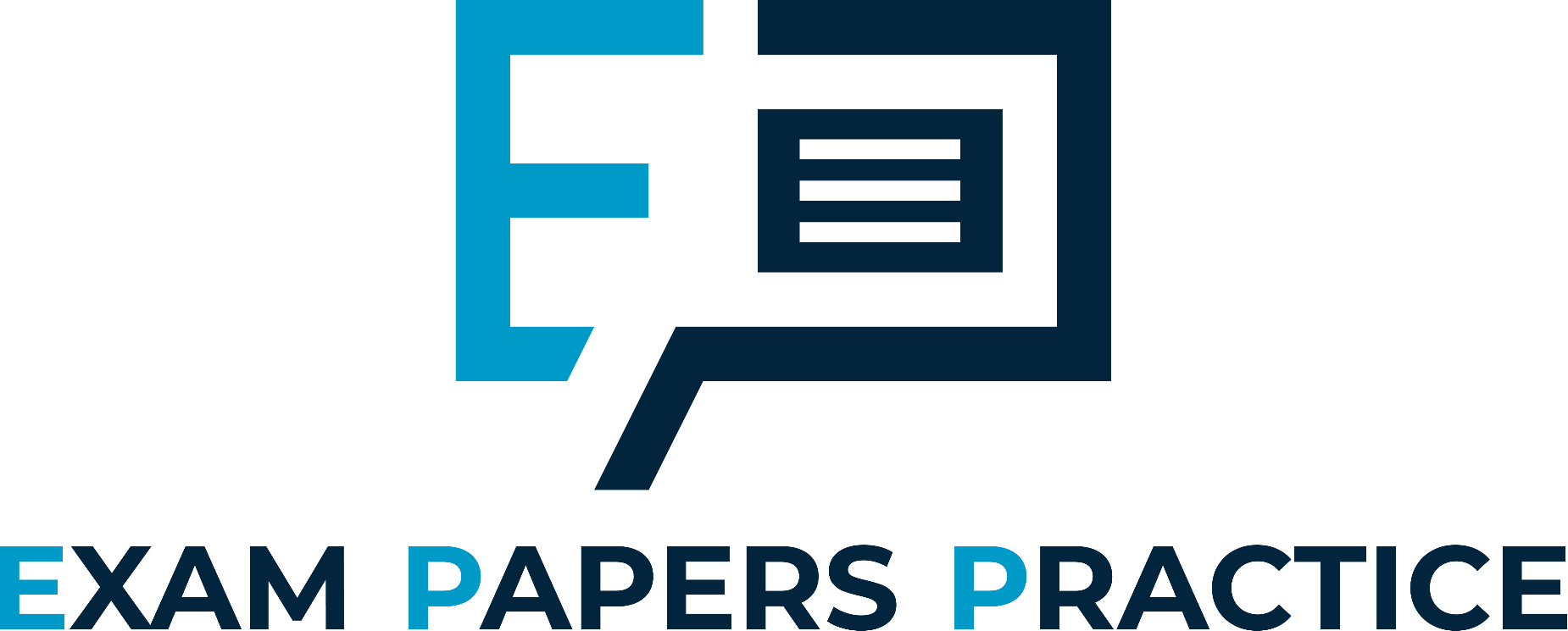 Factors influencing the supply of labour include:
Government regulations
National minimum wage
An increase in the minimum wage may encourage more people to supply their services
However, it may also cause a fall in demand
Trade unions
Improve pay and working conditions attracting more people to supply labour
Take industrial action to withdraw the supply of labour
Push wage rates up through negotiations with employers
For more help, please visit www.exampaperspractice.co.uk
© 2025 Exams Papers Practice. All Rights Reserved
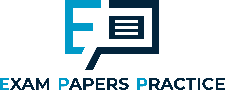 The supply curve for labour
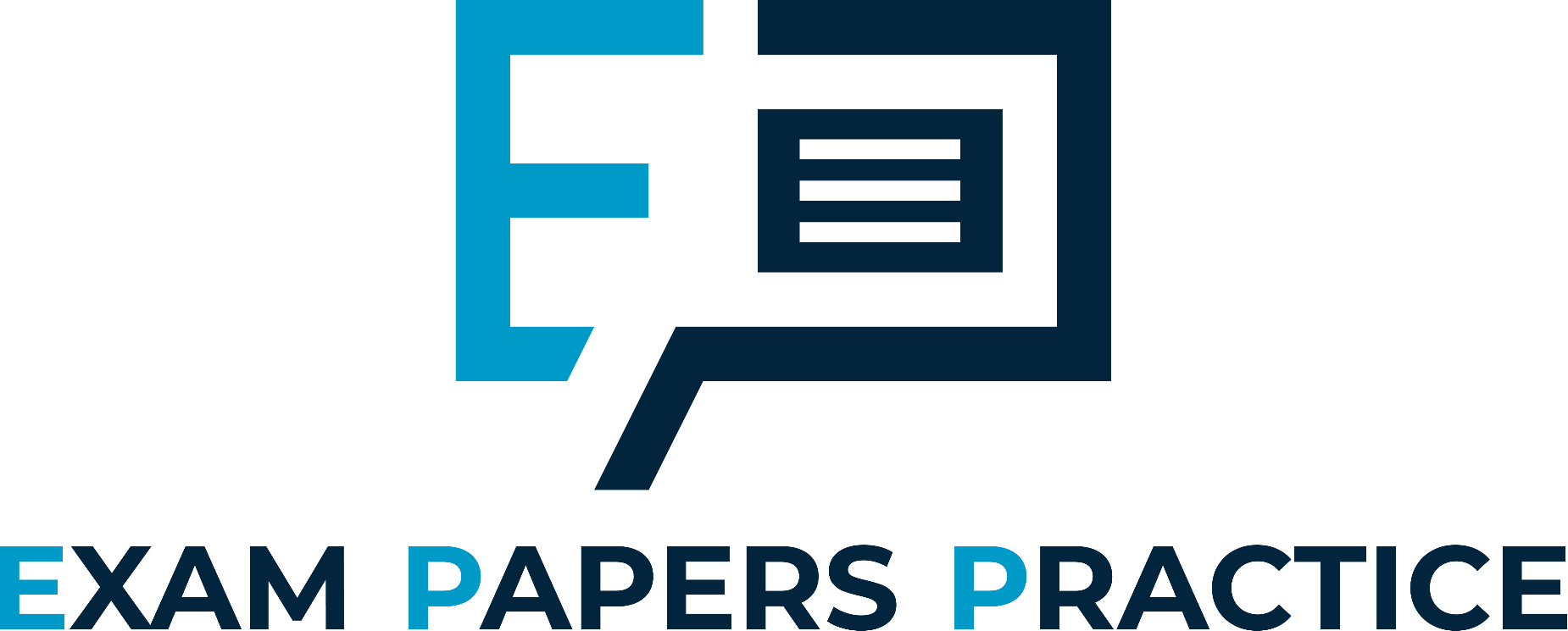 Wage rate/MRP
SL
0
Quantity of Labour
For more help, please visit www.exampaperspractice.co.uk
© 2025 Exams Papers Practice. All Rights Reserved
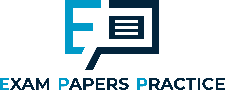 Shifts in the supply curve for labour
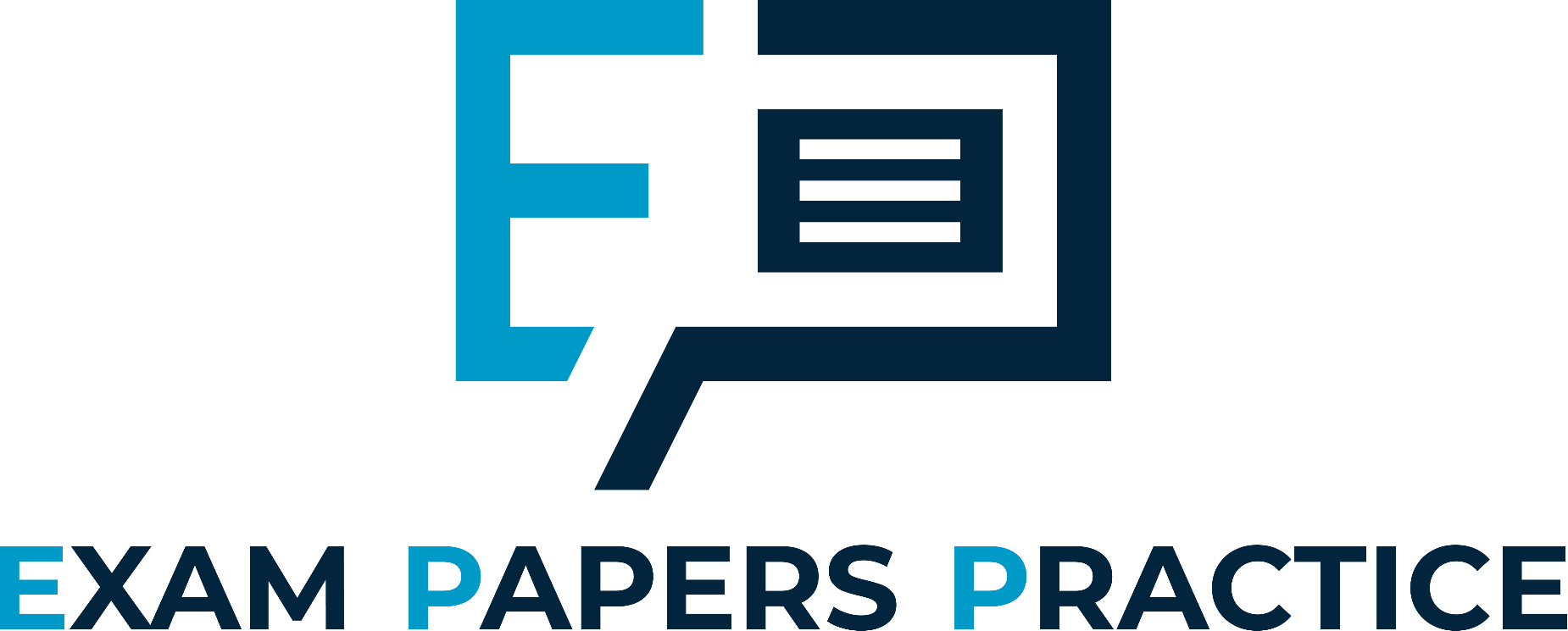 Wage rate/MRP
SL1
SL2
0
Quantity of Labour
For more help, please visit www.exampaperspractice.co.uk
© 2025 Exams Papers Practice. All Rights Reserved
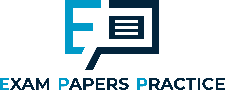 Labour immobility occurs because it is difficult for labour to be put to alternative uses due to lack of skills or experience
The immobility of labour can result in a misallocation of resources
This leads to market failure
Labour immobility can occur for:
Lack of appropriate skills
Lack of appropriate training
Lack of appropriate education
Market failure in labour markets: the immobility of labour
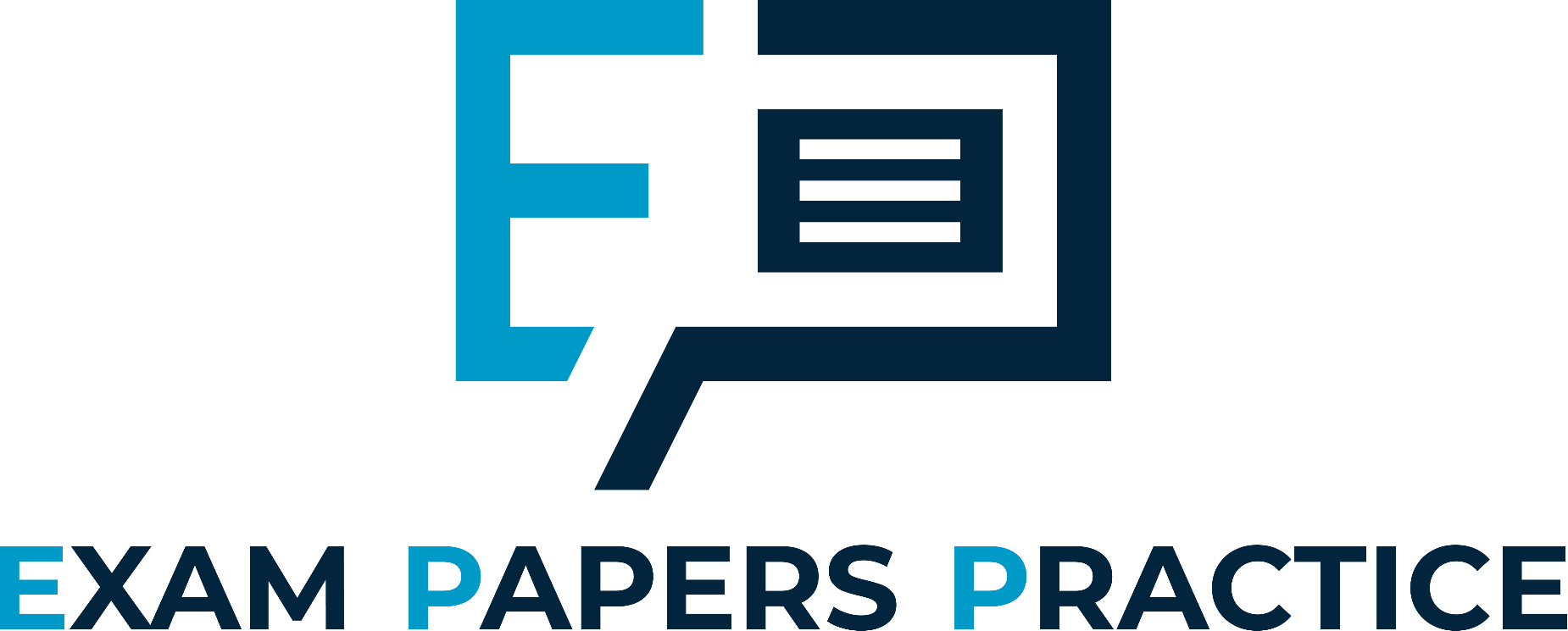 For more help, please visit www.exampaperspractice.co.uk
© 2025 Exams Papers Practice. All Rights Reserved
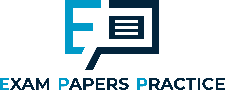 Labour immobility and market failure
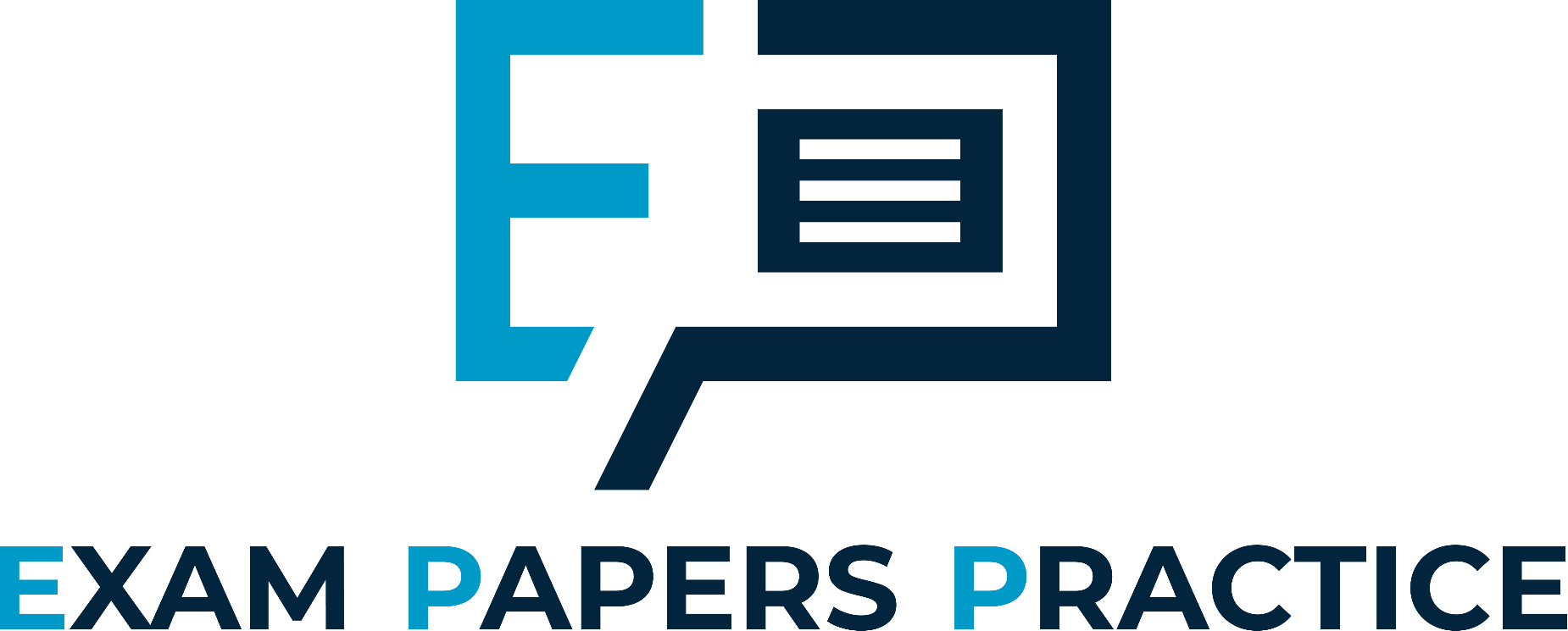 For more help, please visit www.exampaperspractice.co.uk
© 2025 Exams Papers Practice. All Rights Reserved
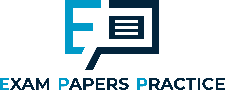 Task
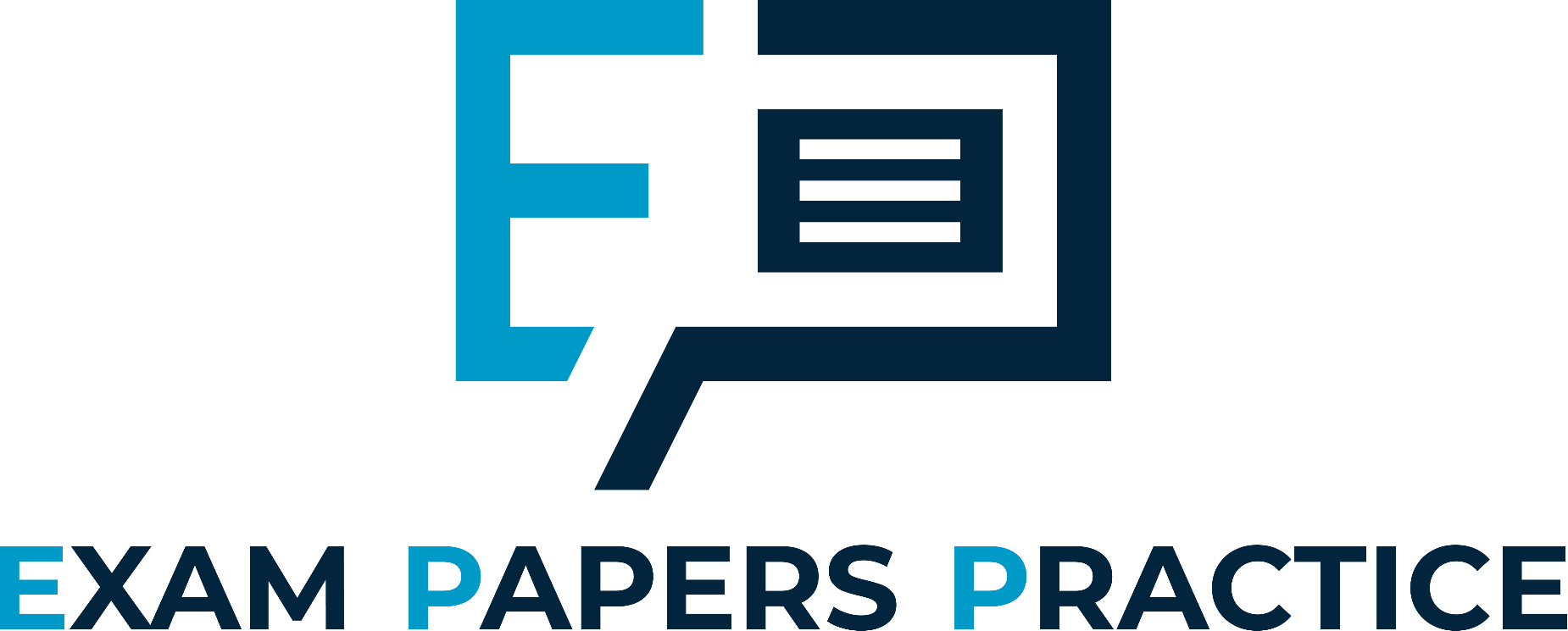 For more help, please visit www.exampaperspractice.co.uk
© 2025 Exams Papers Practice. All Rights Reserved
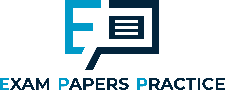 Task
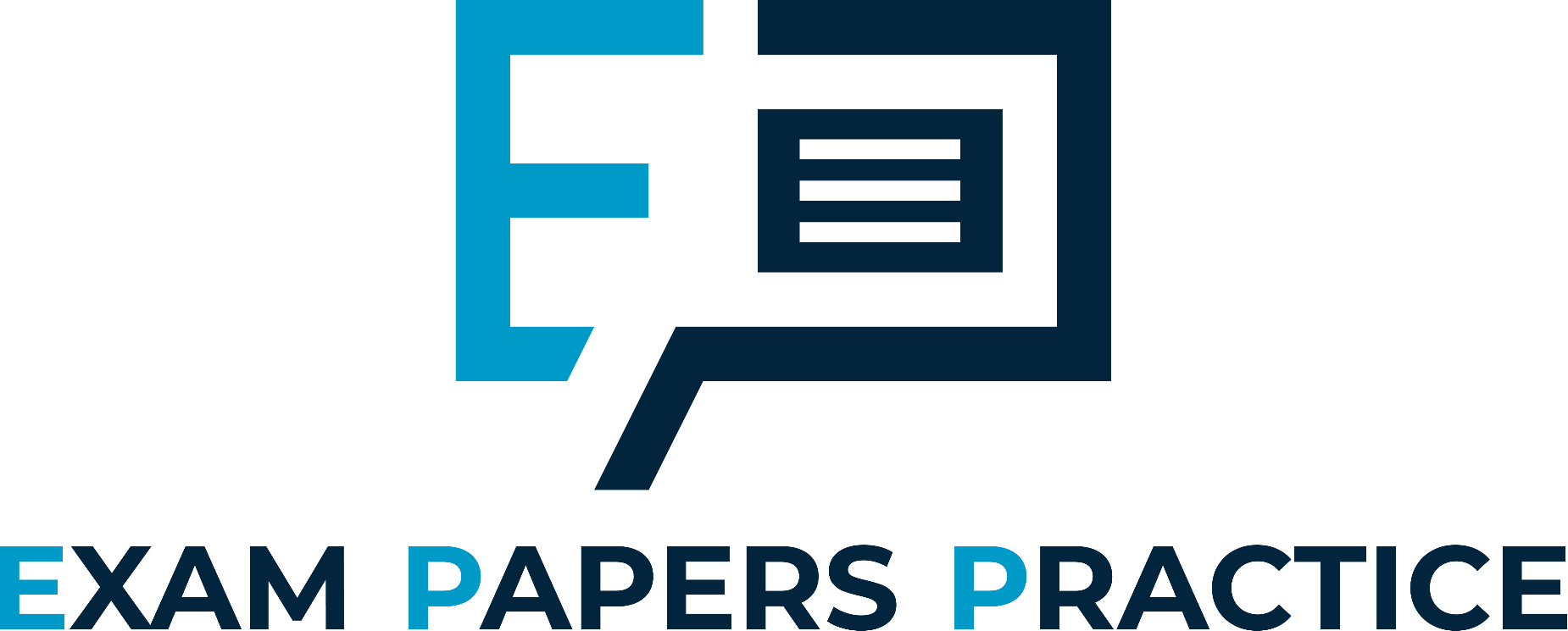 For more help, please visit www.exampaperspractice.co.uk
© 2025 Exams Papers Practice. All Rights Reserved
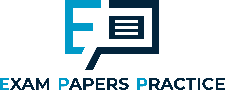 Factors that influence the demand for labour
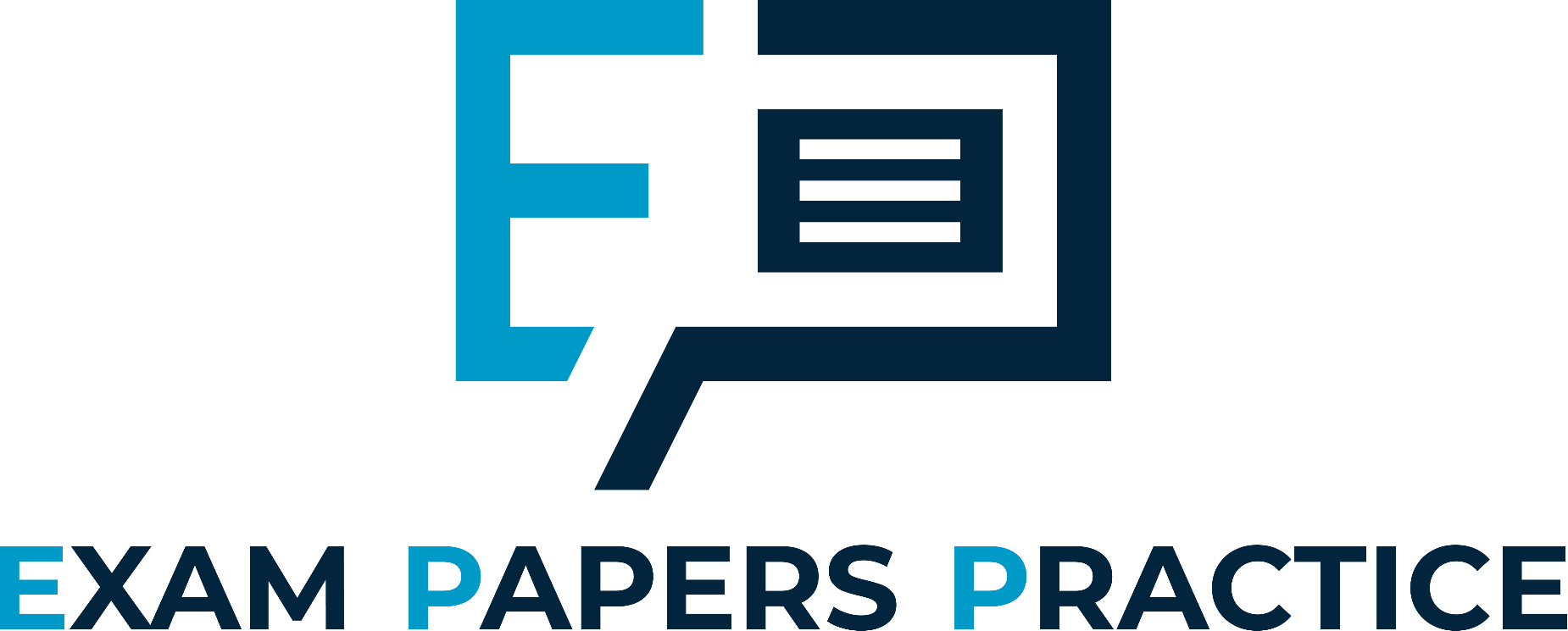 Labour is demanded by employers
Demand is derived
Contributes towards productivity and therefore the profit of the firm
The cost of labour is wages
At high wage rates demand will be low
At low wage rates demand will be high
Demand for labour is directly linked to demand for the product being made
Elasticity of demand for labour is directly linked to the elasticity of demand for the product being made
For more help, please visit www.exampaperspractice.co.uk
© 2025 Exams Papers Practice. All Rights Reserved
Derived demand
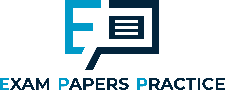 Derived demand for a factor of production occurs as a result of demand for a product.
All finished products create derived demand for factors such as labour and capital.
The demand for labour will be influenced by its productivity.
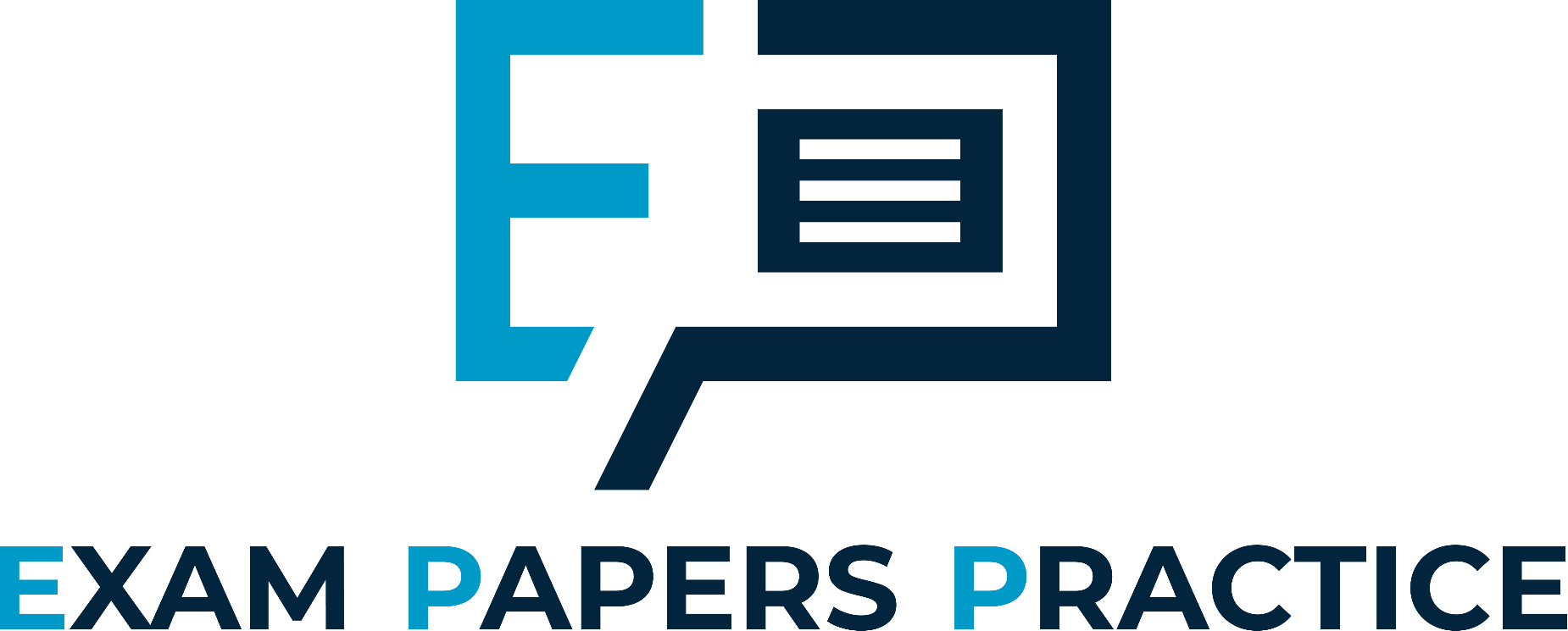 Demand for good A
Demand for labour to make good A
Demand for labour to make good A
Demand for good A
S
S
Price
Wages
P1
P1
P
P
D
D
D1
D1
Q1
Q
Q1
Q
Number of workers
Quantity
An increase in demand for one product will see an increase in the derived demand for labour.
For more help, please visit www.exampaperspractice.co.uk
© 2025 Exams Papers Practice. All Rights Reserved
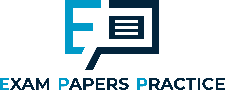 Marginal Revenue Product of Labour
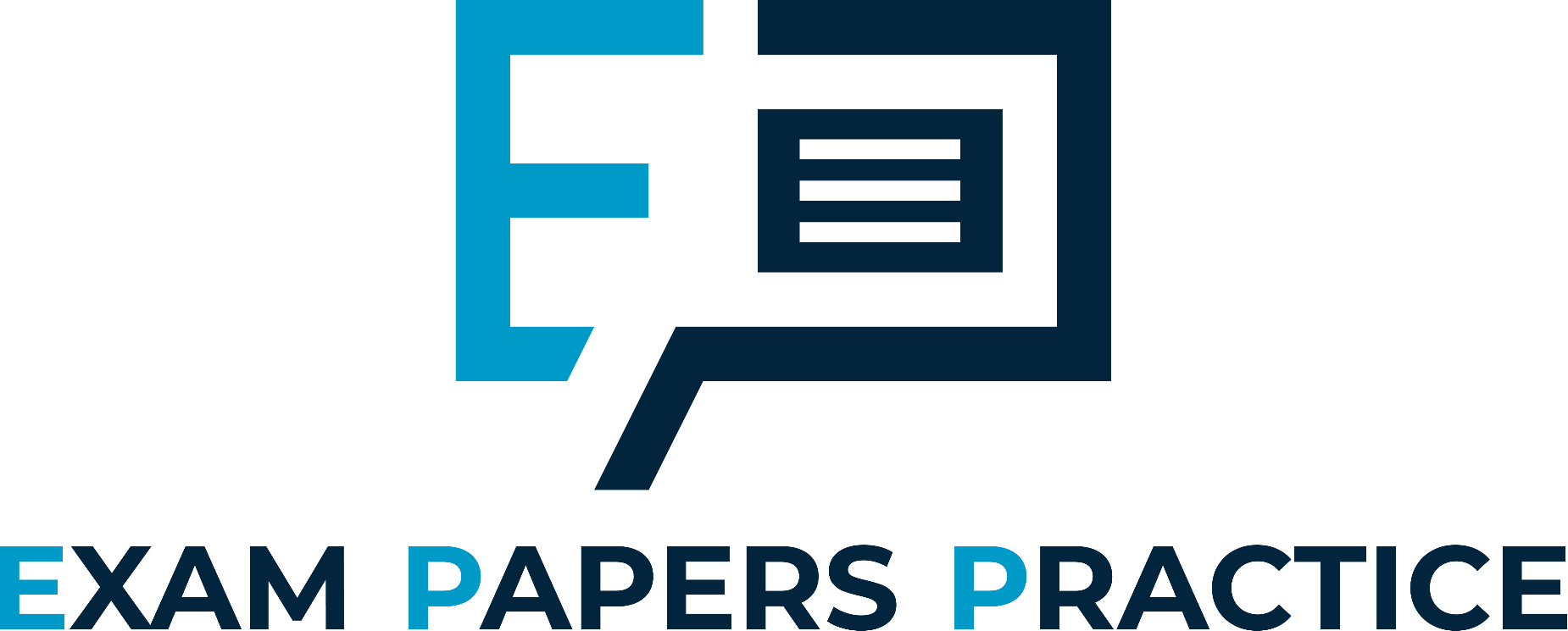 For more help, please visit www.exampaperspractice.co.uk
© 2025 Exams Papers Practice. All Rights Reserved
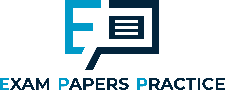 Marginal Revenue Product of Labour
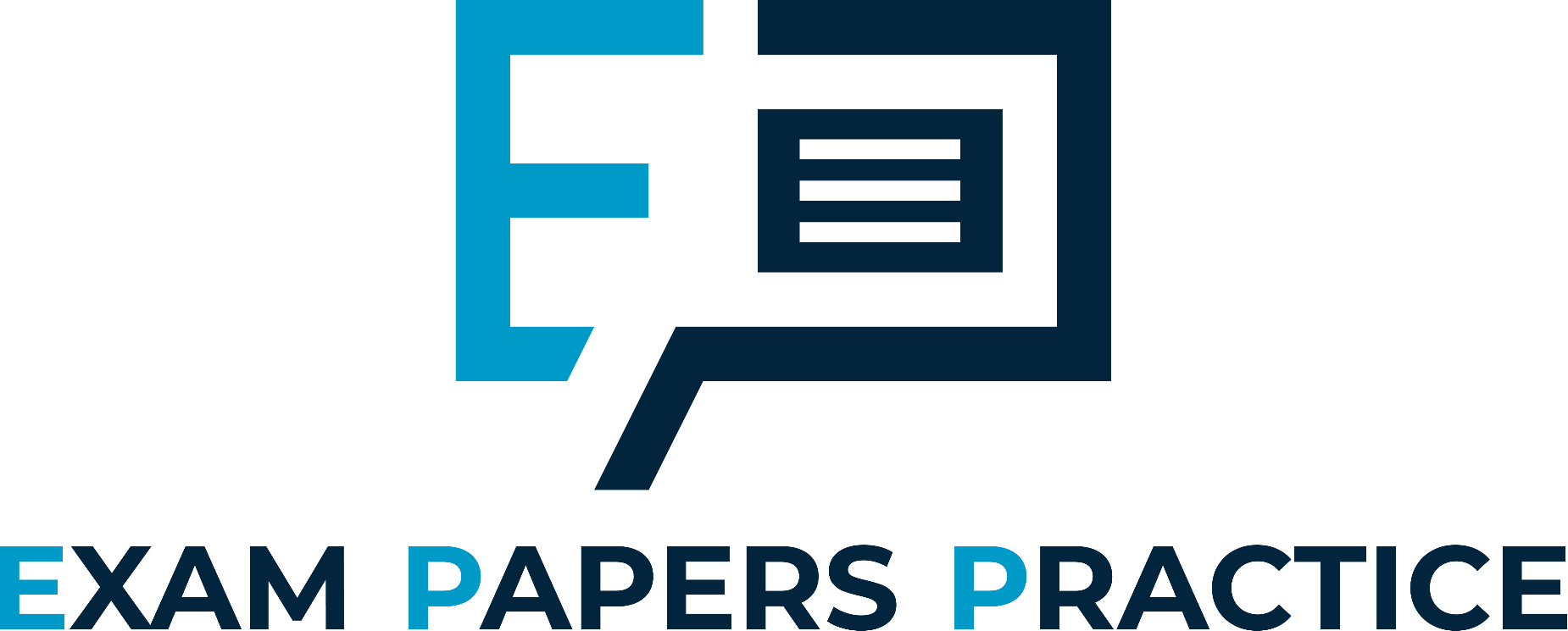 For more help, please visit www.exampaperspractice.co.uk
© 2025 Exams Papers Practice. All Rights Reserved
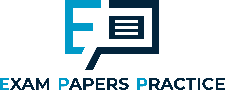 Then
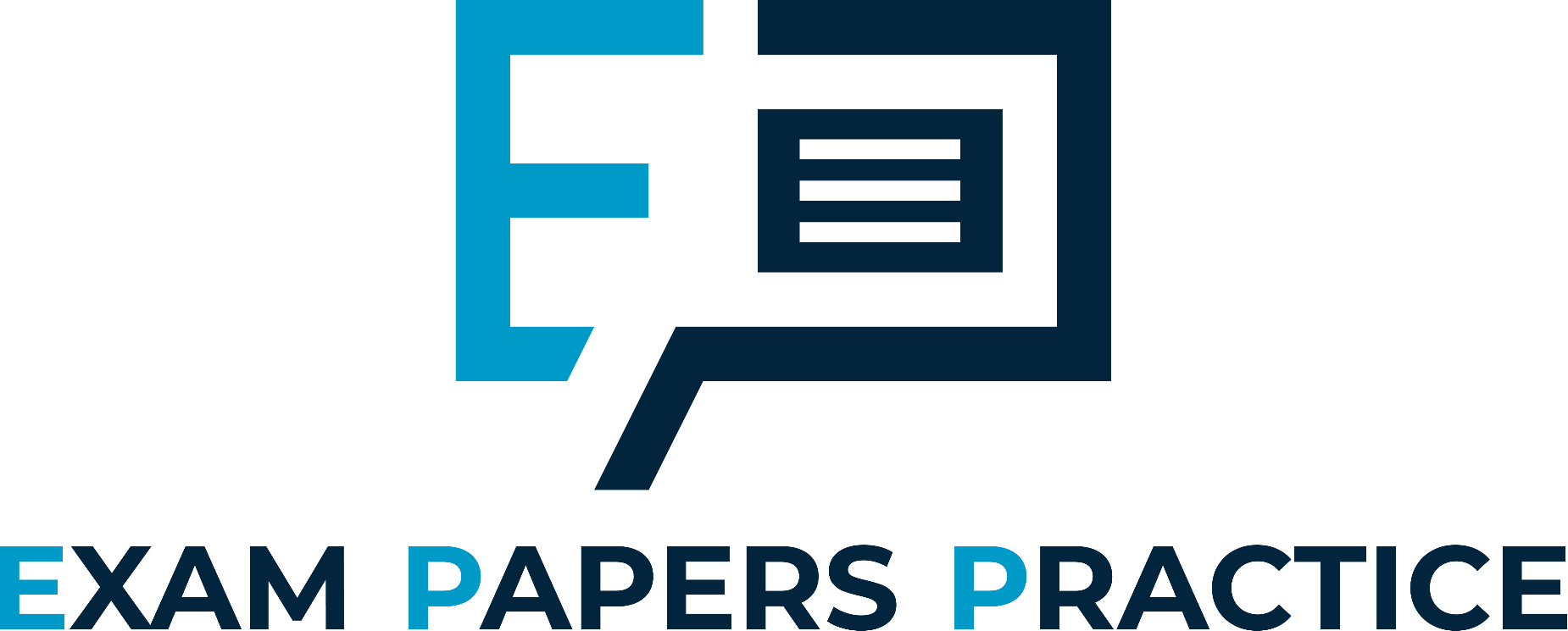 For more help, please visit www.exampaperspractice.co.uk
© 2025 Exams Papers Practice. All Rights Reserved
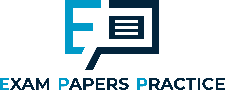 Now…
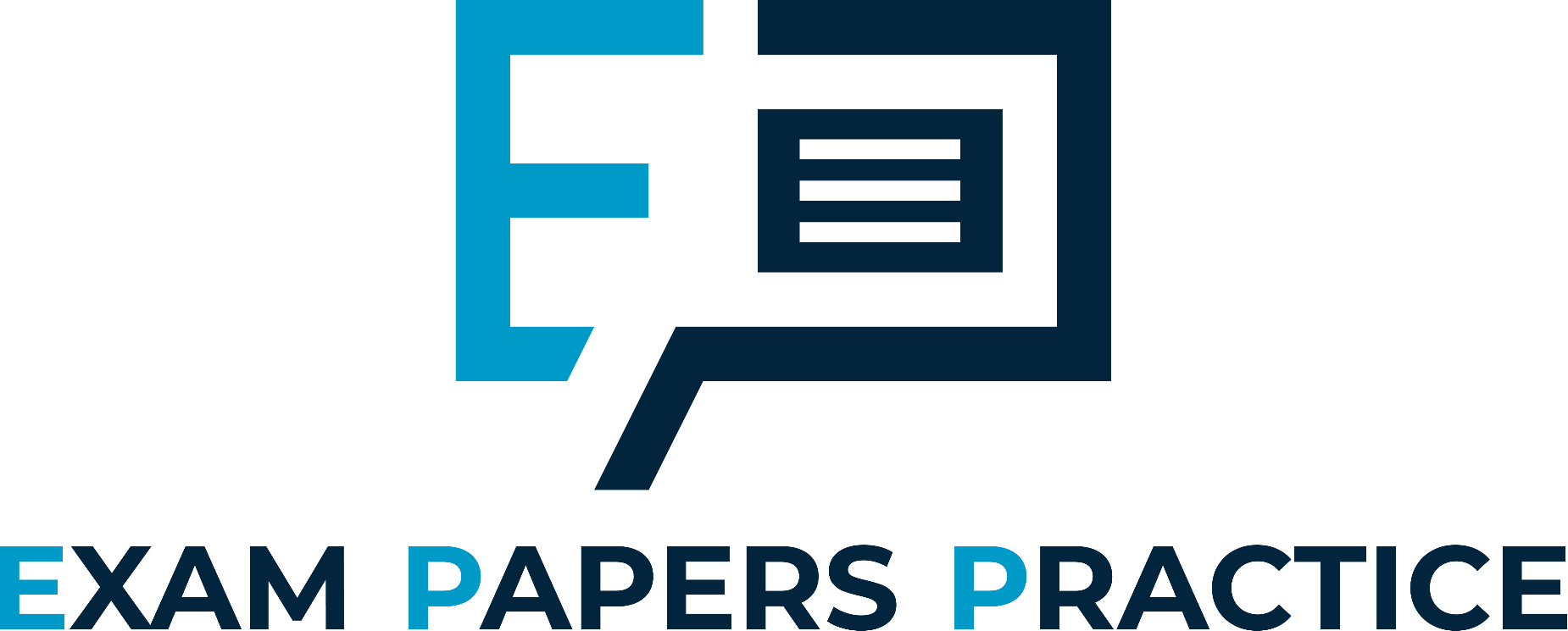 For more help, please visit www.exampaperspractice.co.uk
© 2025 Exams Papers Practice. All Rights Reserved
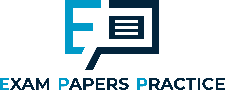 Now…
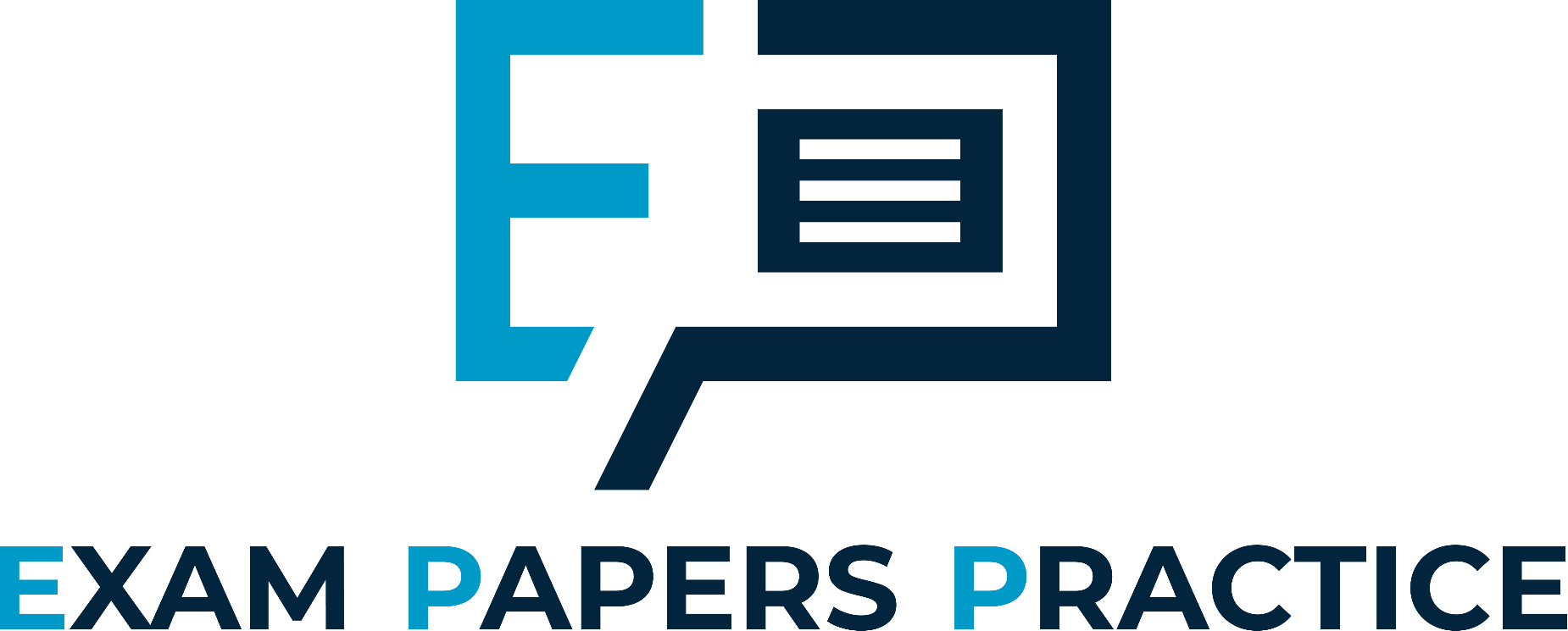 For more help, please visit www.exampaperspractice.co.uk
© 2025 Exams Papers Practice. All Rights Reserved
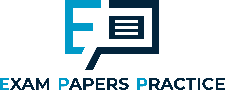 Now…
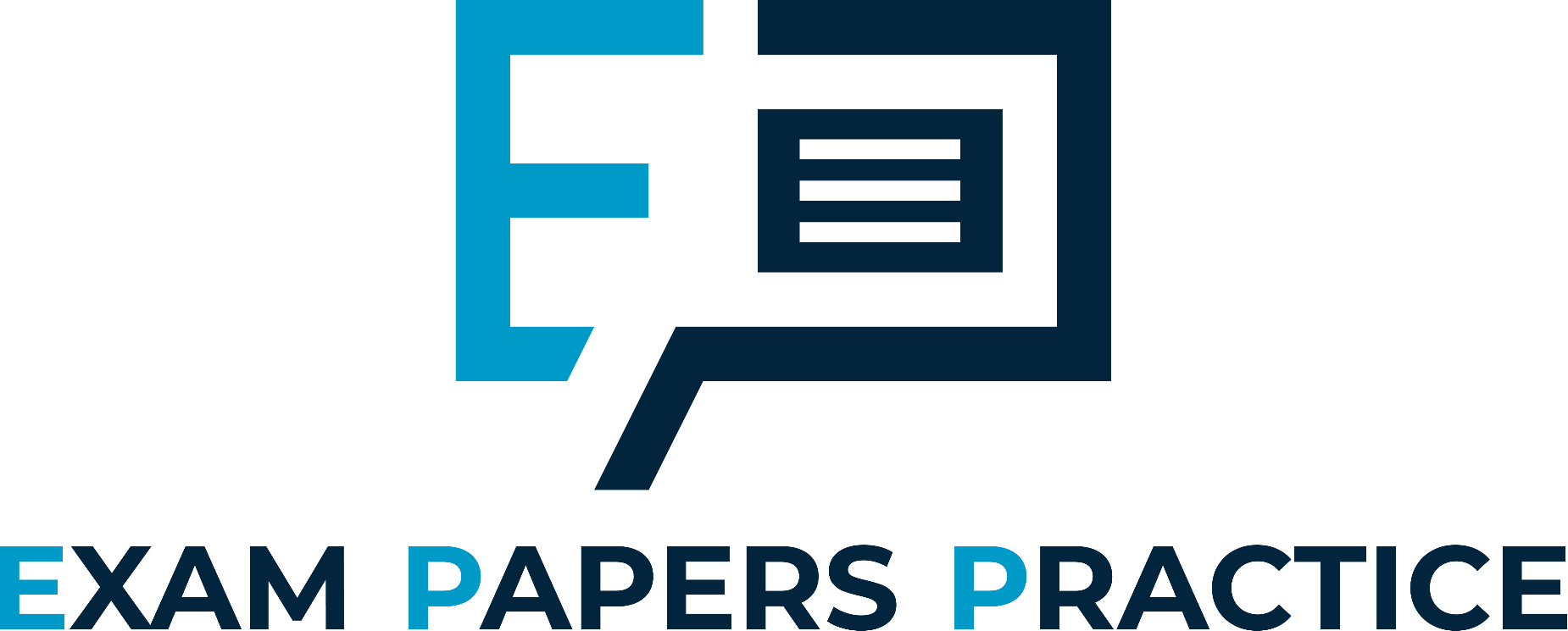 For more help, please visit www.exampaperspractice.co.uk
© 2025 Exams Papers Practice. All Rights Reserved
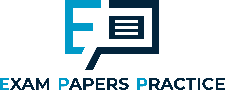 Continued
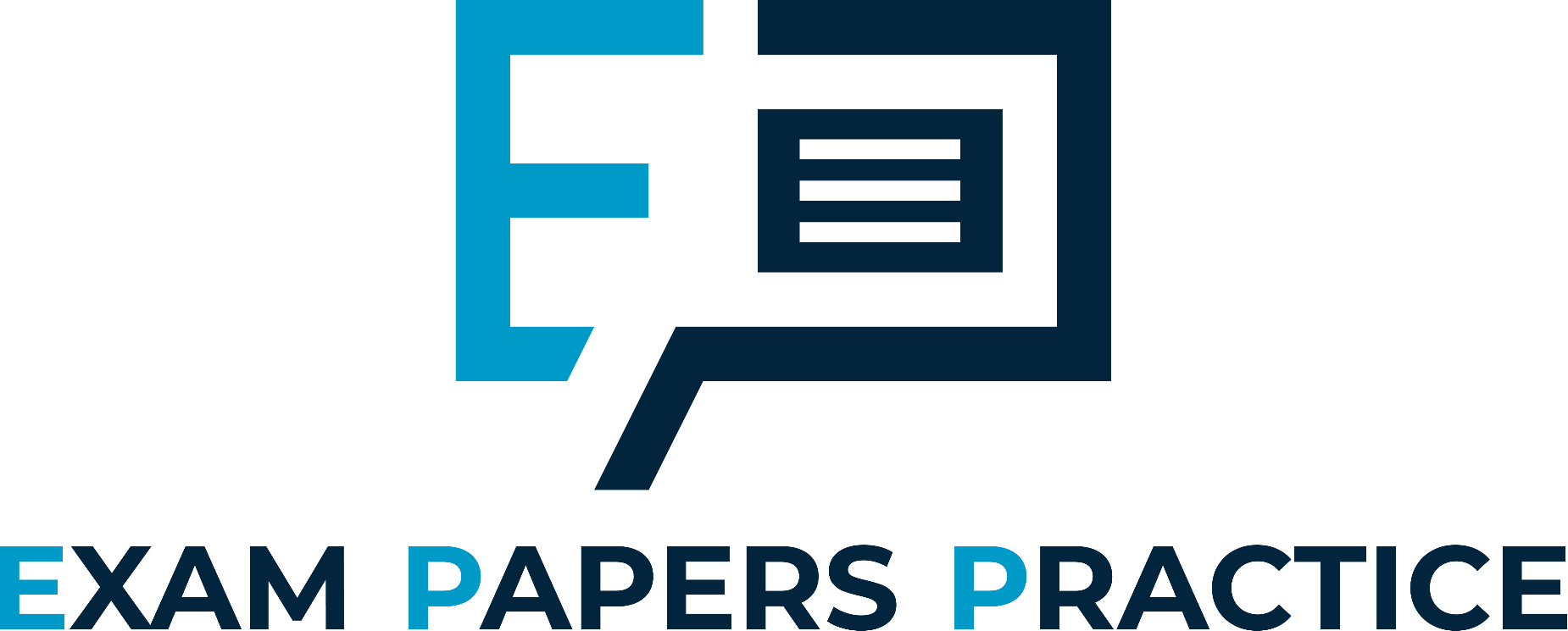 For more help, please visit www.exampaperspractice.co.uk
© 2025 Exams Papers Practice. All Rights Reserved
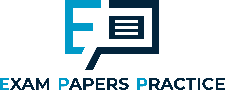 MPP – Marginal Physical Product
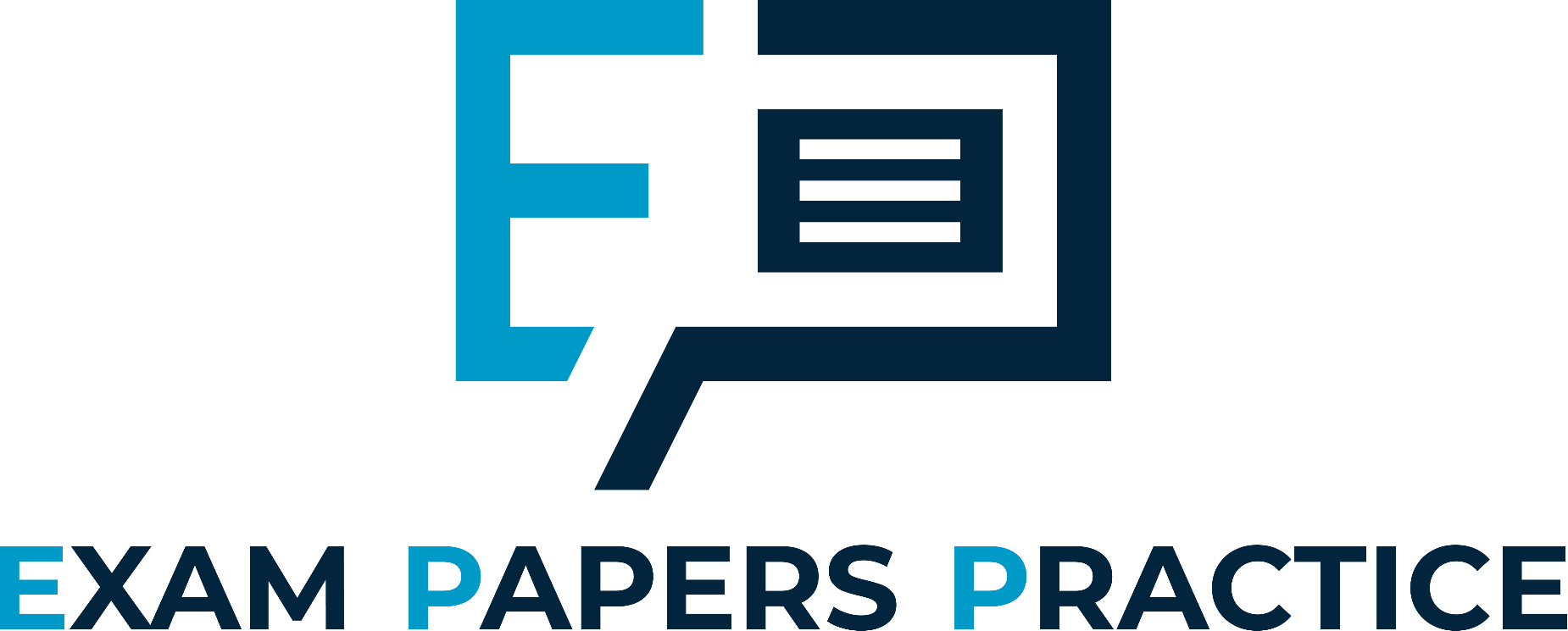 For more help, please visit www.exampaperspractice.co.uk
© 2025 Exams Papers Practice. All Rights Reserved
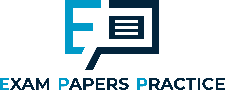 Marginal revenue is the addition to revenue of selling an additional unit of output:
Δ TR/Δ Q where Δ stands for change in
Marginal revenue product (MRP) is the change in total revenue from the employment of an extra unit of labour
MPP looks at production in terms of physical units whilst MRP looks at production in terms of monetary units
If we multiply the additional to total output (MPP) by the revenue received from that extra output (MR) we find the addition to total revenue (MRP) or:
MRP = MPP x MR
Marginal revenue product (MRP)
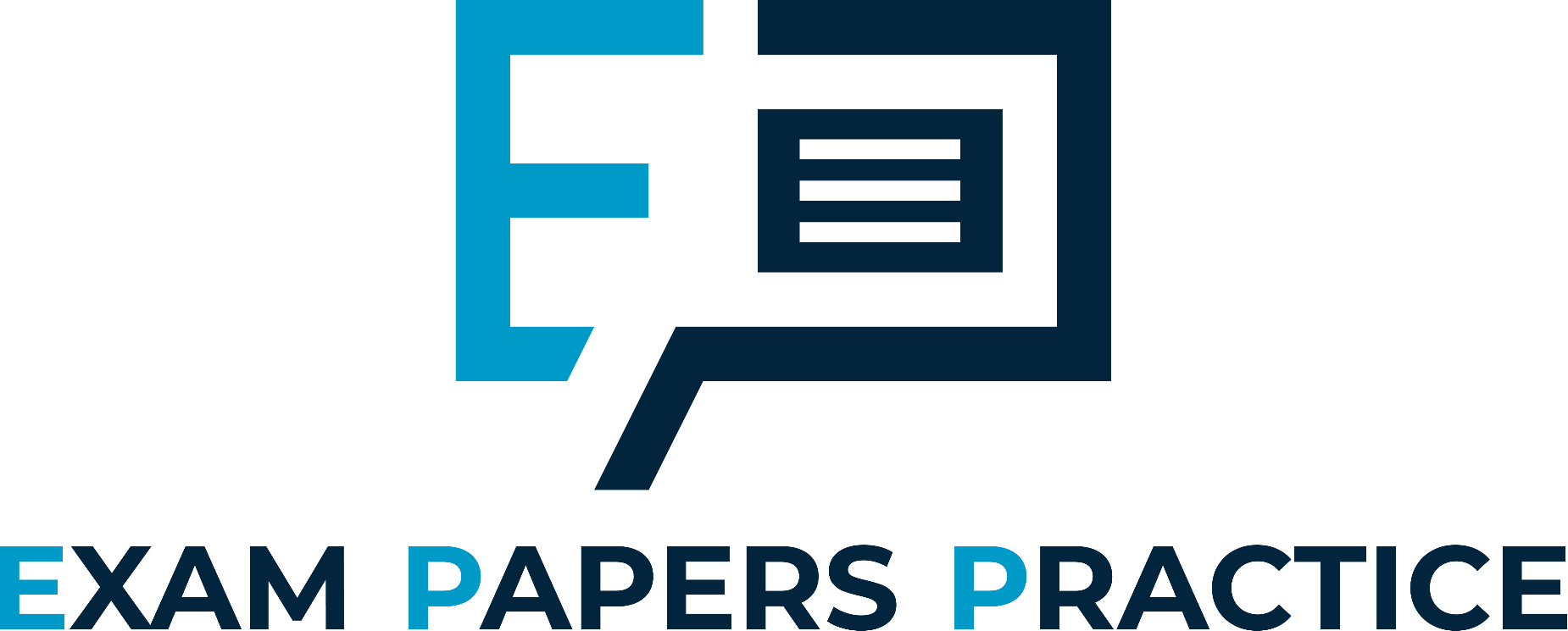 For more help, please visit www.exampaperspractice.co.uk
© 2025 Exams Papers Practice. All Rights Reserved
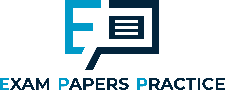 MRP/Demand curve for labour
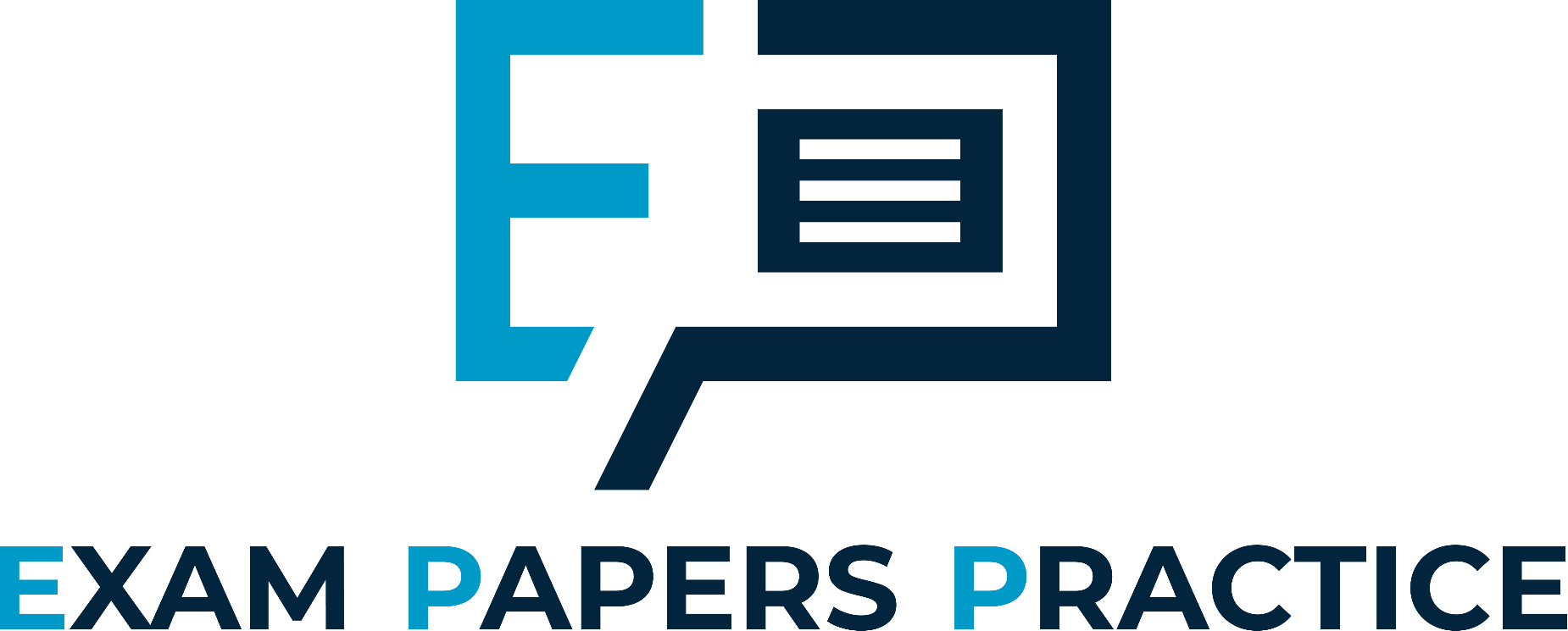 Wage rate/MRP
MRP can be shown diagrammatically.
Due to the law of diminishing marginal returns total product will rise at first and then start to decline.
The MRP shows how many workers are demanded by a firm at each wage rate.
Therefore, it is the demand curve for labour.
D = MRP
0
Quantity of Labour
For more help, please visit www.exampaperspractice.co.uk
© 2025 Exams Papers Practice. All Rights Reserved
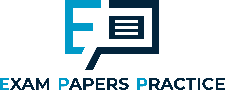 The demand curve for labour
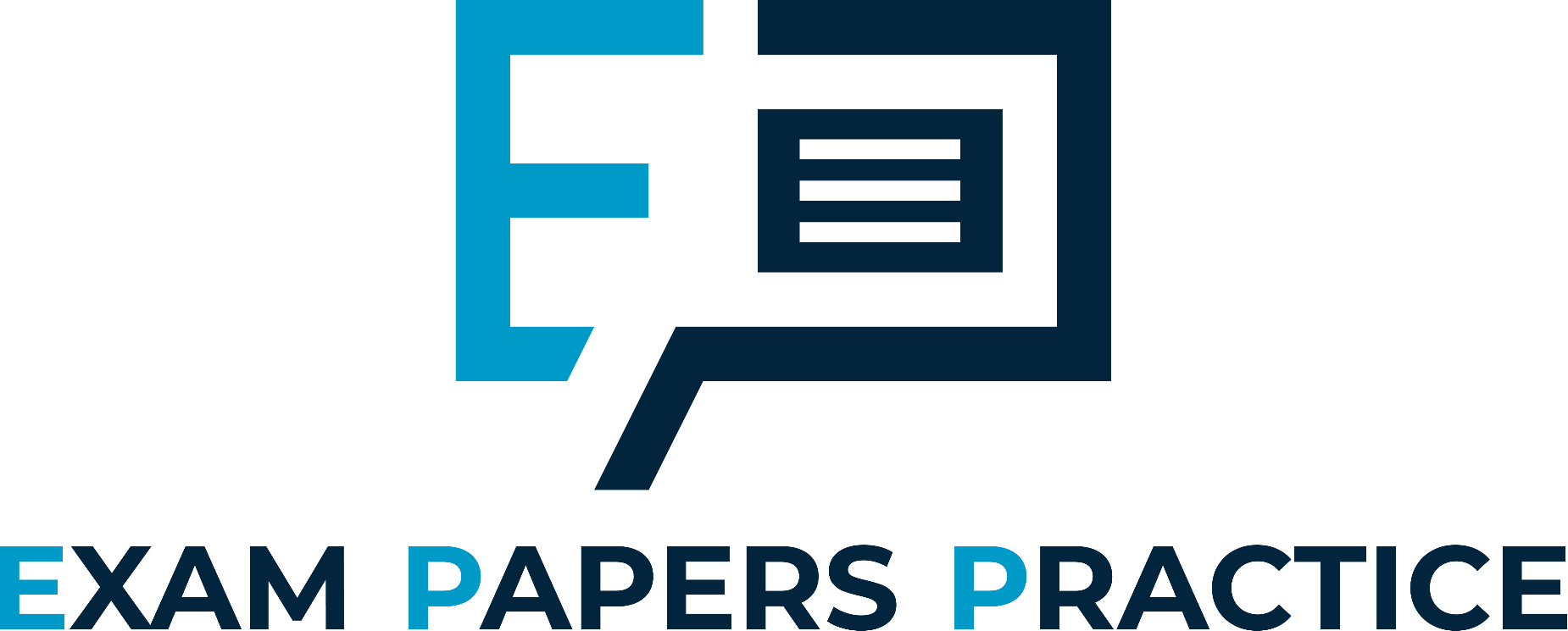 Wage rate/MRP
WR1
WR2
D = MRP
0
Q2
Quantity of Labour
Q1
For more help, please visit www.exampaperspractice.co.uk
© 2025 Exams Papers Practice. All Rights Reserved
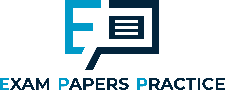 The demand curve for labour
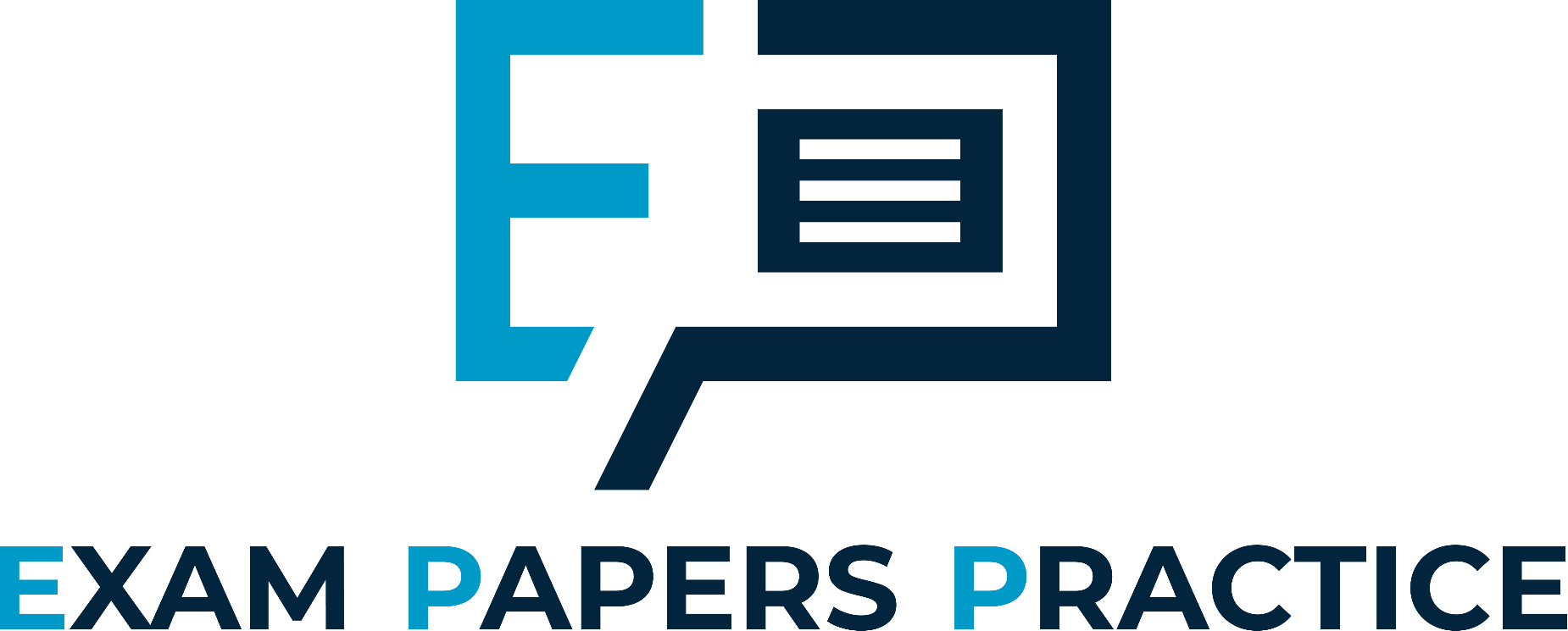 Wage rate/MRP
The demand curve for labour will shift if either the productivity of labour or the price of the product sold changes. 
A shift in the demand curve from MRP1 to MRP2 means that the MRP for labour has increased at any given output e.g. Q1.
WR2
WR1
D = MRP2
D = MRP1
Q1
0
Quantity of Labour
For more help, please visit www.exampaperspractice.co.uk
© 2025 Exams Papers Practice. All Rights Reserved
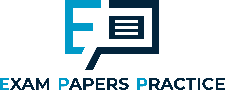 Activity
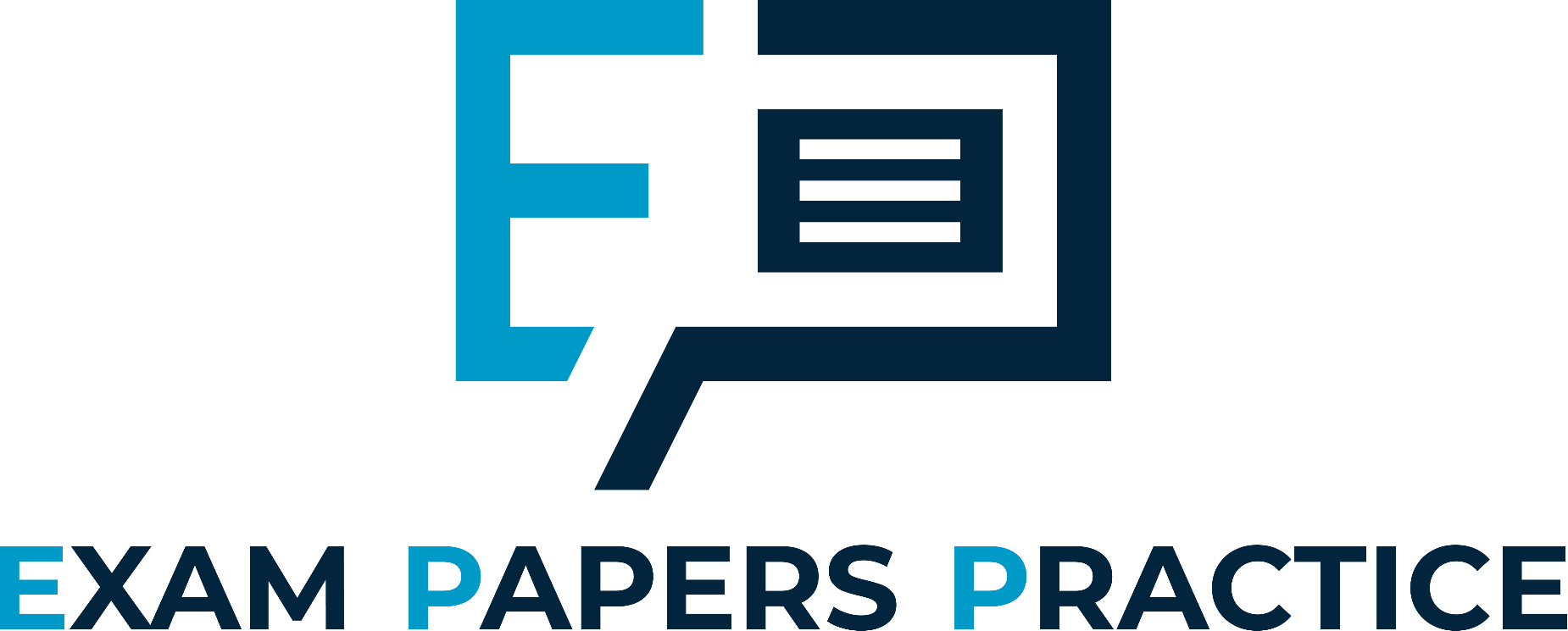 For more help, please visit www.exampaperspractice.co.uk
© 2025 Exams Papers Practice. All Rights Reserved
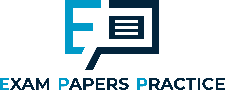 Activity
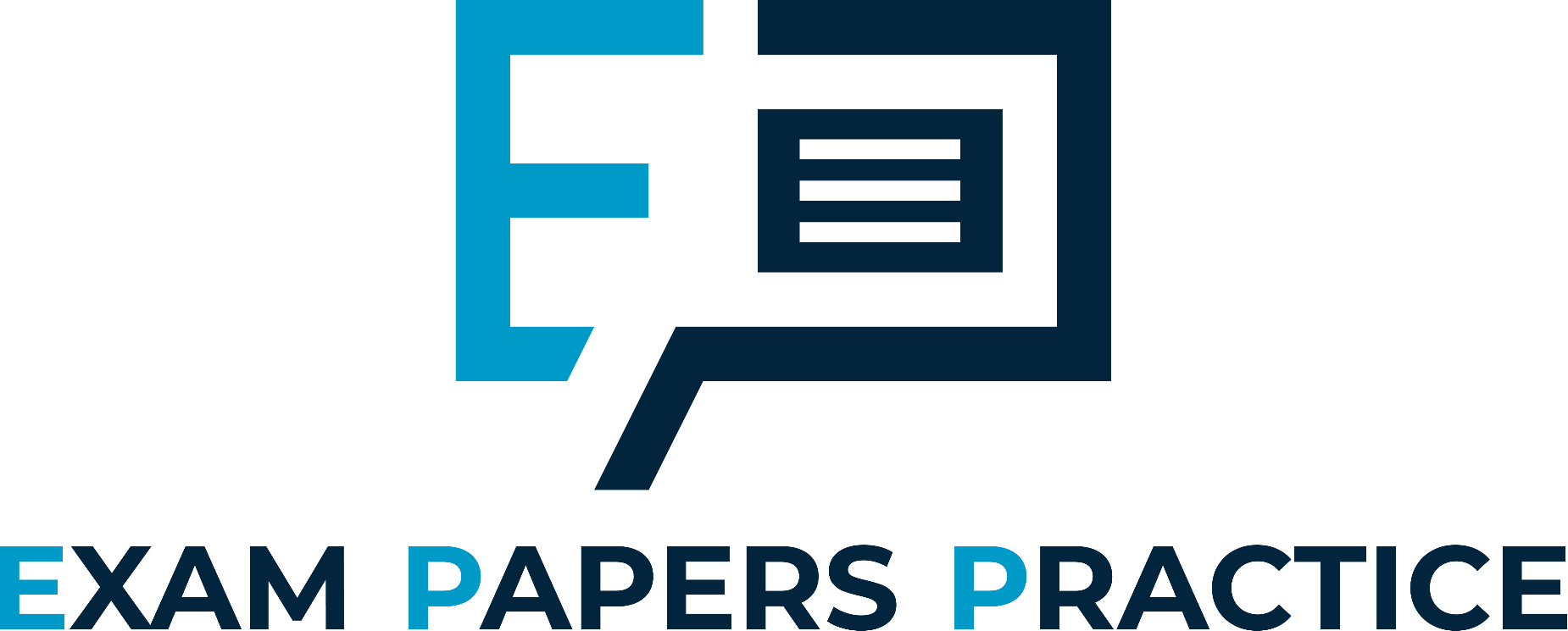 For more help, please visit www.exampaperspractice.co.uk
© 2025 Exams Papers Practice. All Rights Reserved
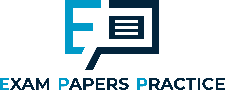 The impact of global competition, recession and redundancies
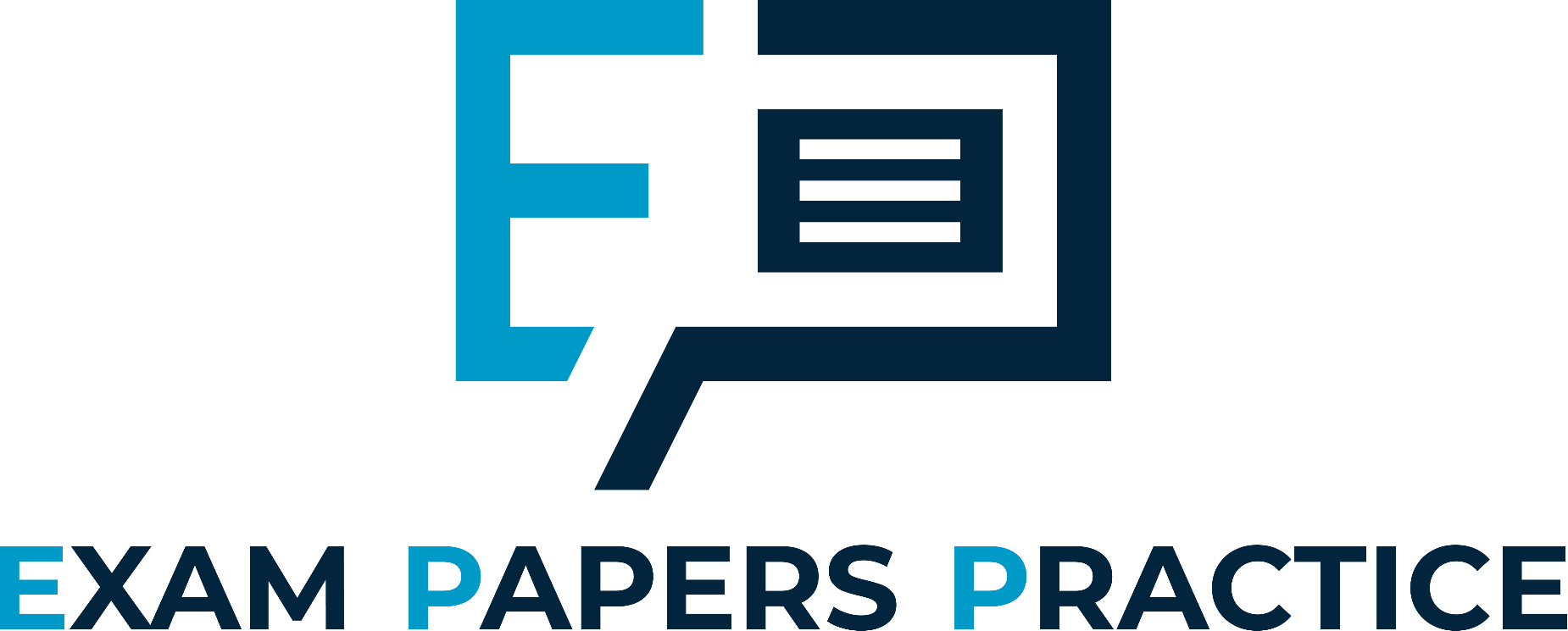 For more help, please visit www.exampaperspractice.co.uk
© 2025 Exams Papers Practice. All Rights Reserved
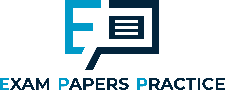 Impact of trade unions and professional bodies
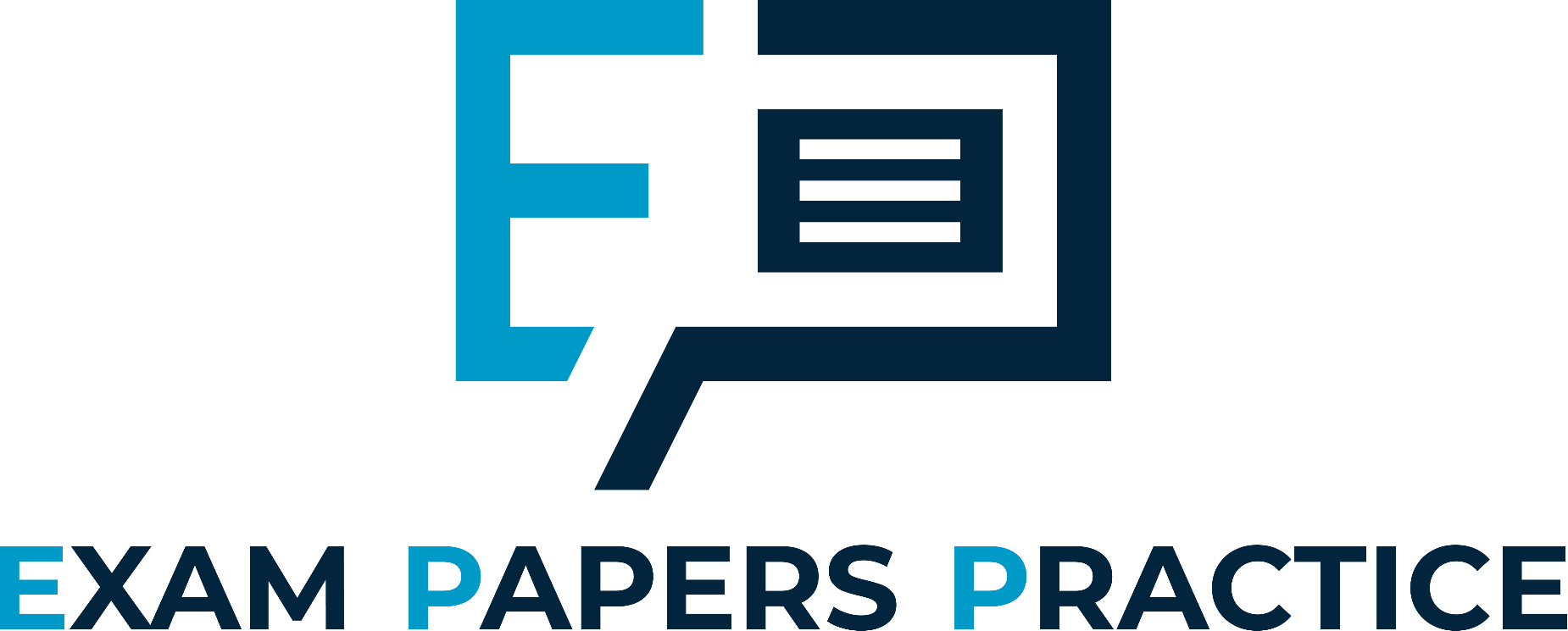 For more help, please visit www.exampaperspractice.co.uk
© 2025 Exams Papers Practice. All Rights Reserved
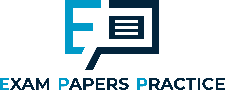 Impact of trade unions and professional bodies
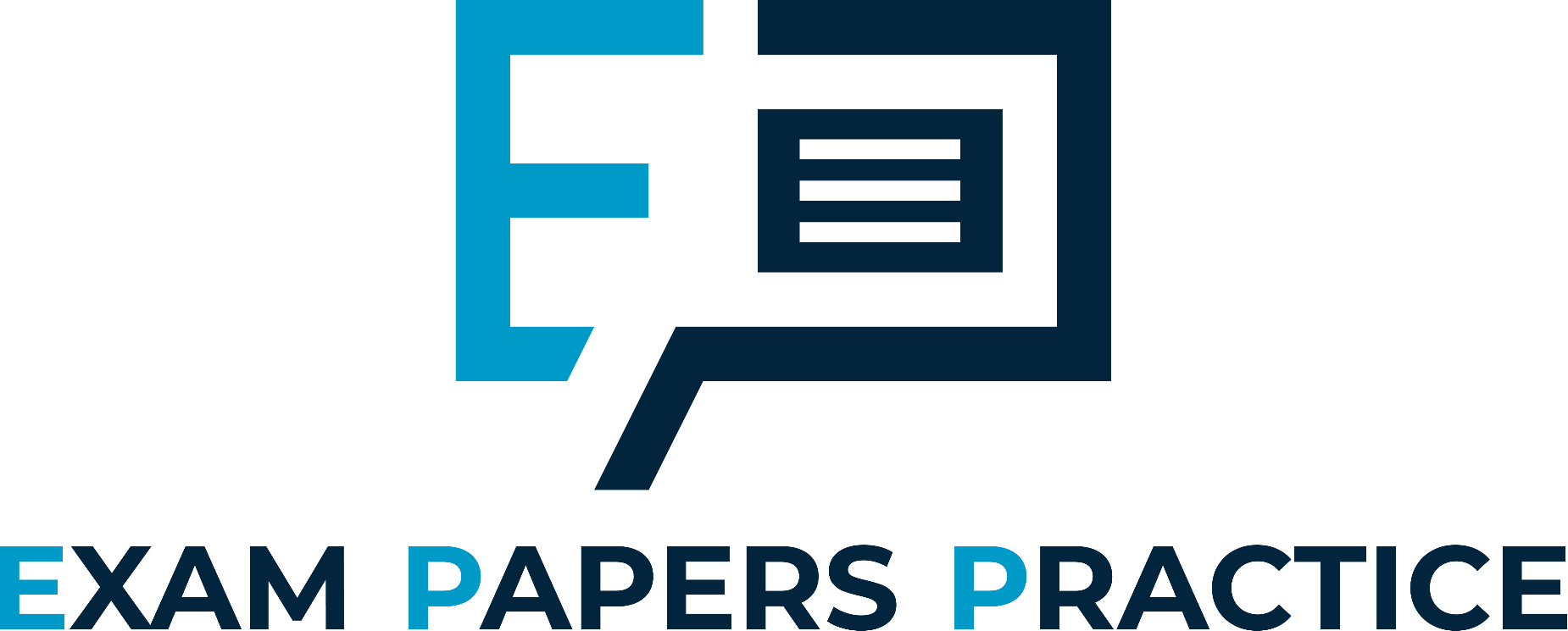 For more help, please visit www.exampaperspractice.co.uk
© 2025 Exams Papers Practice. All Rights Reserved
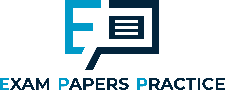 The effect of trade unions and professional bodies on perfectly competitive labour markets
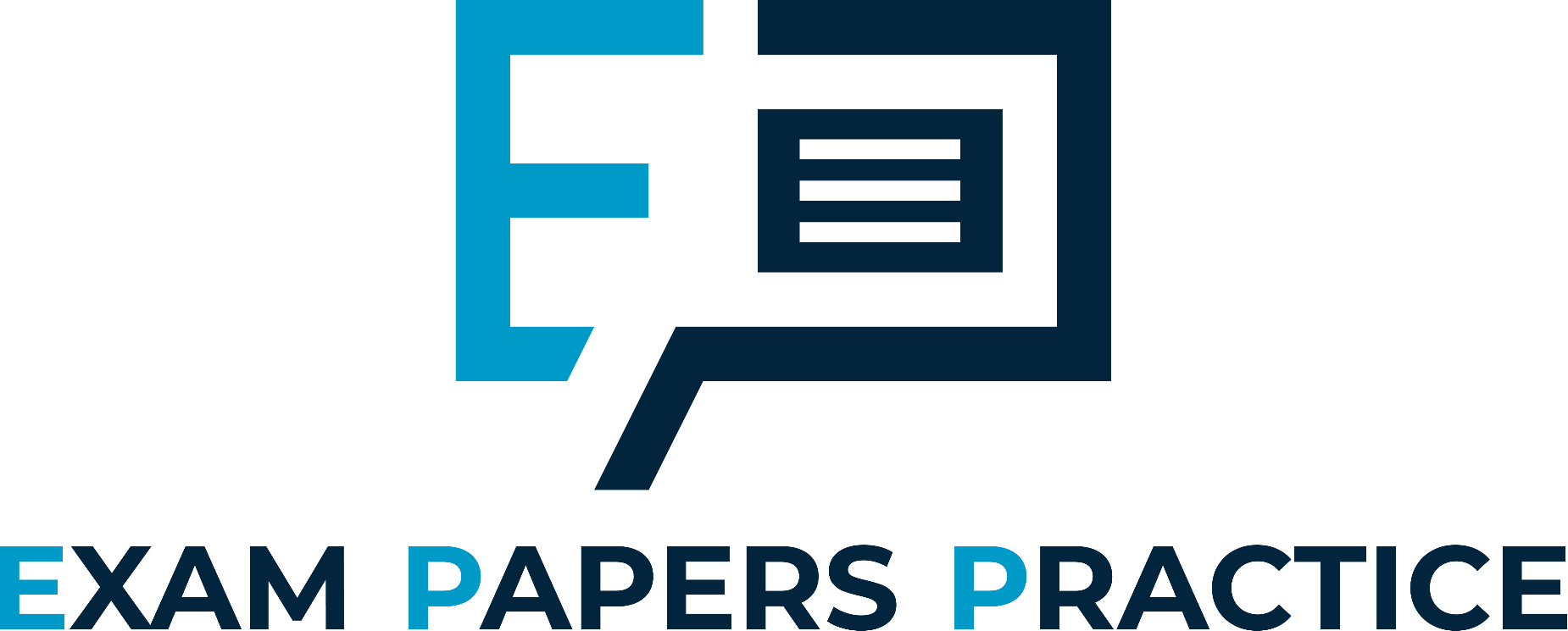 Wage rate
SL1
A perfectly competitive labour market is in equilibrium where D = S.
If a trade union operated they might be able to bargain a wage rate above that of the market equilibrium price e.g. at WR1.
This would lead to a higher wage rate and therefore a greater supply of labour. 
This would create a new supply curve, S1.
However, demand for labour would fall leading to excess supply of labour and higher unemployment of Q – Q1.
SL
WR1
WR
D
Q1
Q
Quantity of Labour
For more help, please visit www.exampaperspractice.co.uk
© 2025 Exams Papers Practice. All Rights Reserved
The effect of trade unions and professional bodies on a monopsony labour market
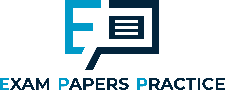 MCL
MCL2
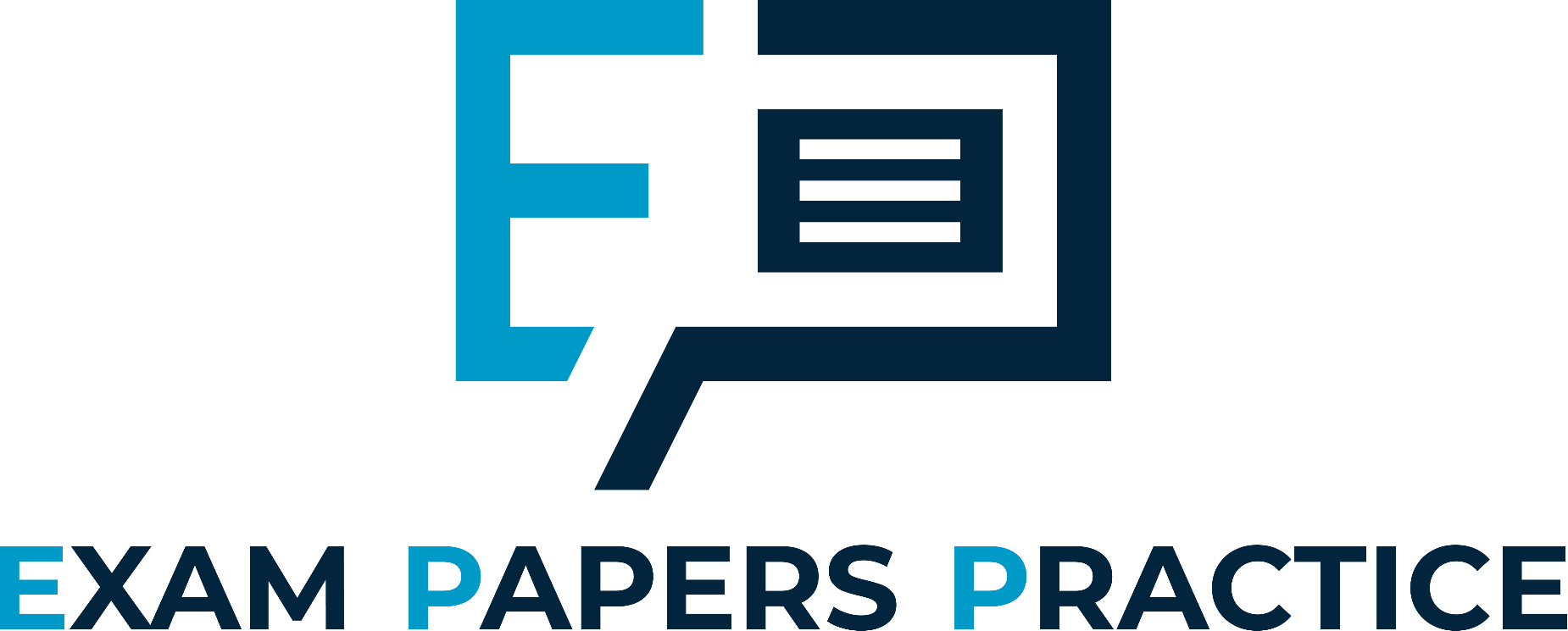 SL2
If a trade union exists in a monopsonist market it can lead to higher wages and higher employment than under conditions of monopsony on its own.
The perfectly competitive market for labour would operate at Q with a wage rate of WR.
Under monopsony the new equilibrium would be Q1 and WR1.
If a trade union was to operate alongside a monopsonist this would see an equilibrium of Q2 and WR2.
If a trade union also works in a market with a monopsonist they might be able to bargain a higher wage rate e.g. WR2. This will create a new supply curve, SL2.
A new MC curve will be created. It will follow the supply curve up to point a as all additional workers up to this point will be paid the same wage rate. After point a it returns to its original position. To attract more workers the firm will have to pay higher wages to all workers meaning that the MC curve becomes steeper than the supply curve. The combination of a trade union and monopsony will lead to a new equilibrium at Q2 and WR2.
Wage rate
a
WR2
SL
WR1
WR
D = MRP
0
Q1
Q2
Q
Quantity of Labour
For more help, please visit www.exampaperspractice.co.uk
© 2025 Exams Papers Practice. All Rights Reserved
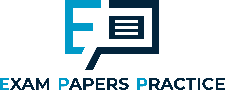 In recent years there have been several high profile cases of trade union actions
Identify two cases which have attracted media attention, one from the public sector and one from the private sector
Write an article for an economic journal explaining the influence of Trade Unions, your article should be supported by your research and use diagrams to help illustrate your points
Activity
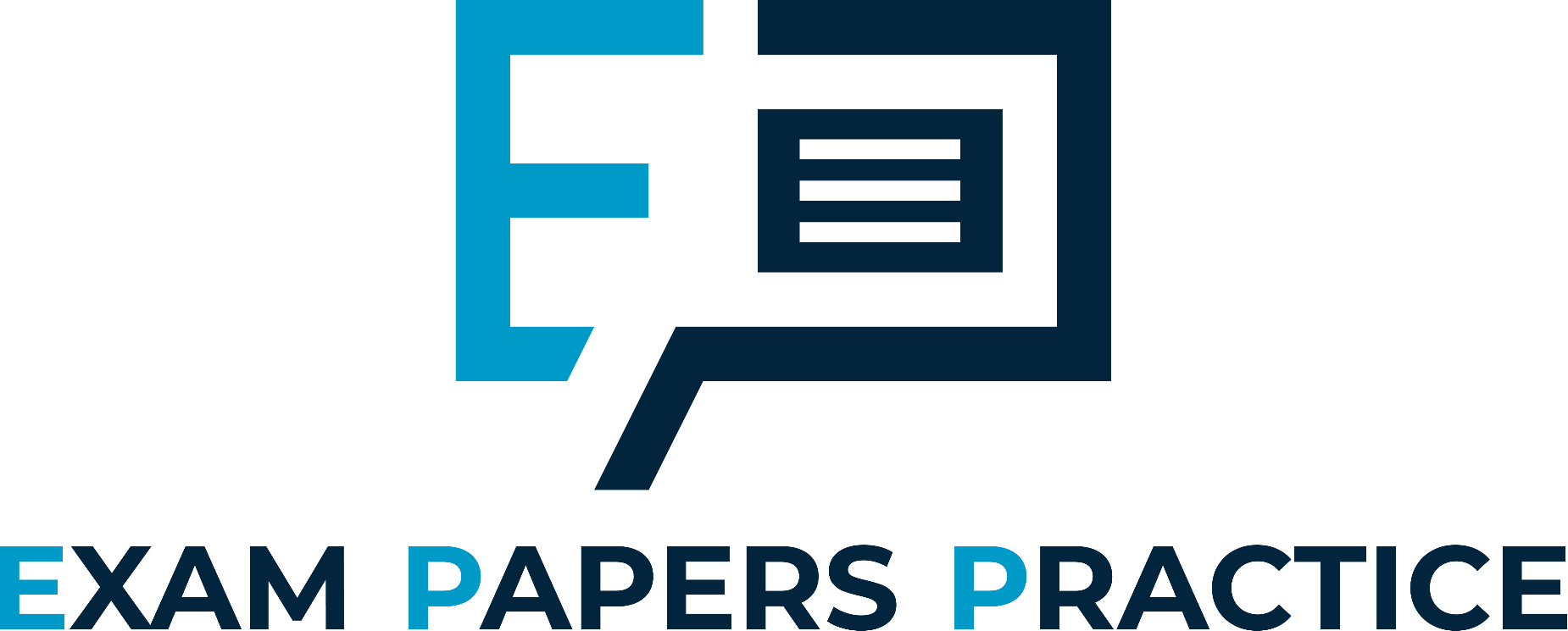 For more help, please visit www.exampaperspractice.co.uk
© 2025 Exams Papers Practice. All Rights Reserved
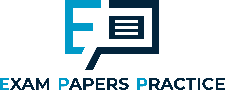 Task
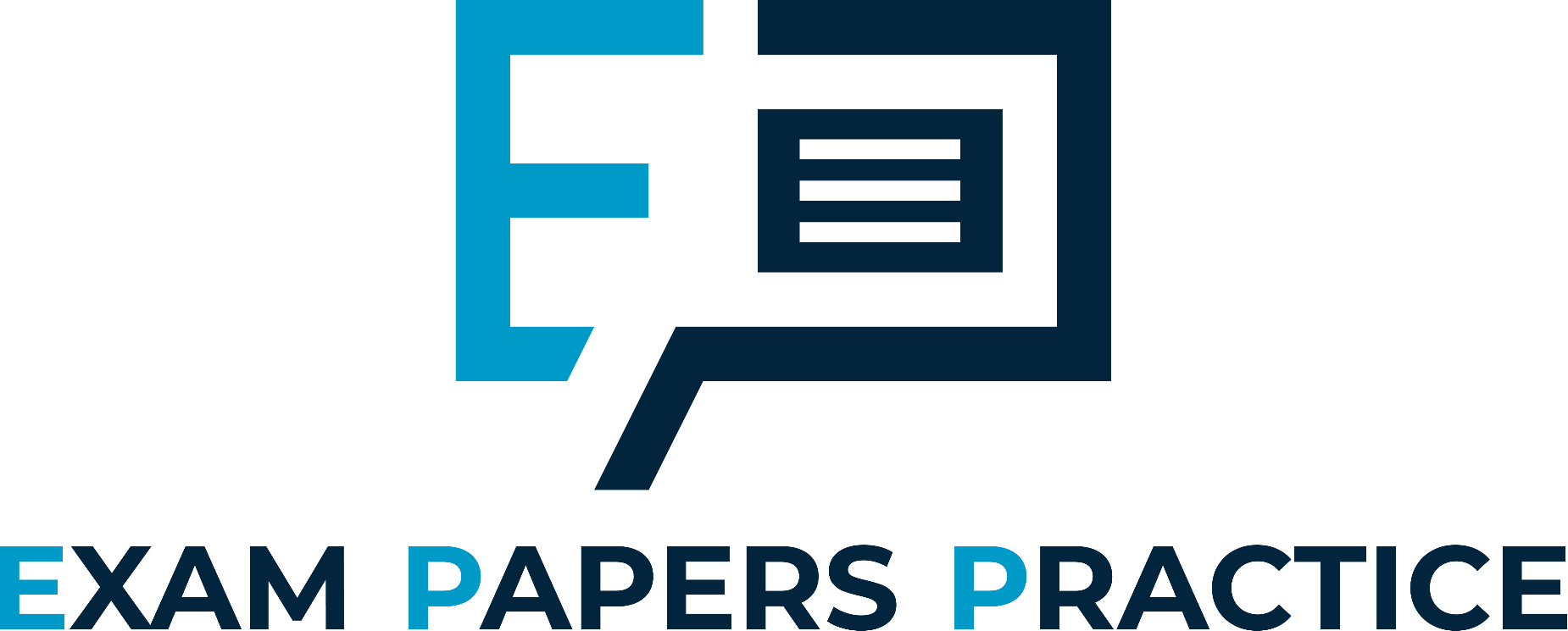 For more help, please visit www.exampaperspractice.co.uk
© 2025 Exams Papers Practice. All Rights Reserved
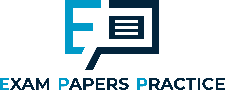 In this case, the marginal cost of labour is constant – £360 a week.
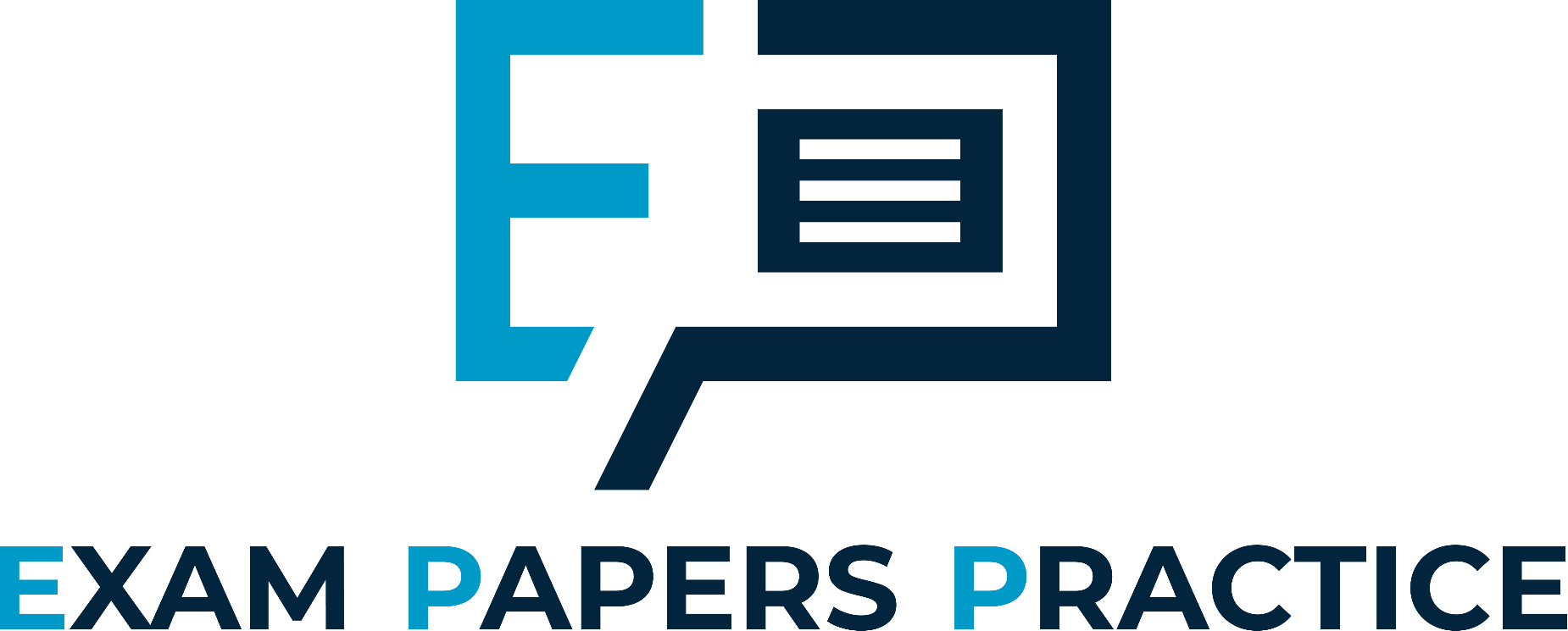 For more help, please visit www.exampaperspractice.co.uk
© 2025 Exams Papers Practice. All Rights Reserved
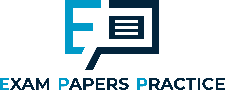 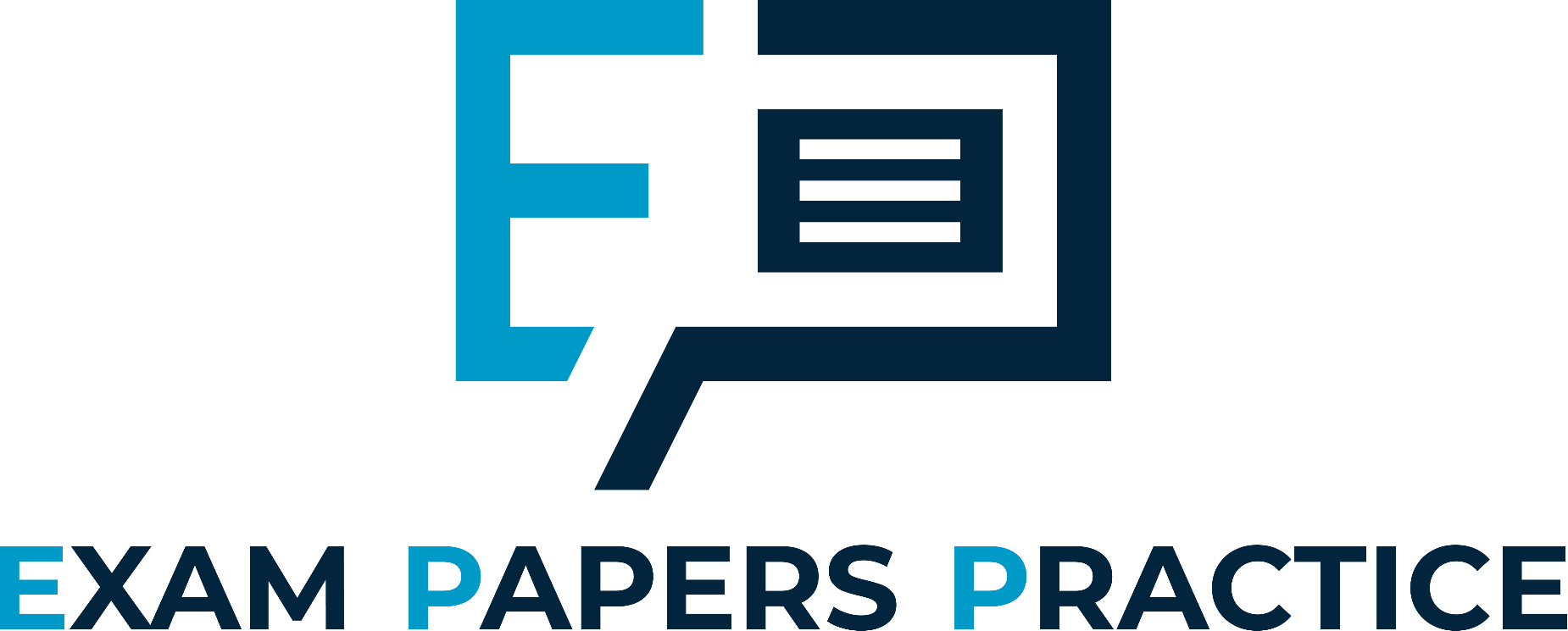 Draw graph with two lines – MRP and MC for Labour
For more help, please visit www.exampaperspractice.co.uk
© 2025 Exams Papers Practice. All Rights Reserved
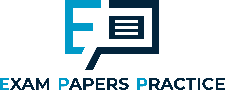 Show MRP and MC
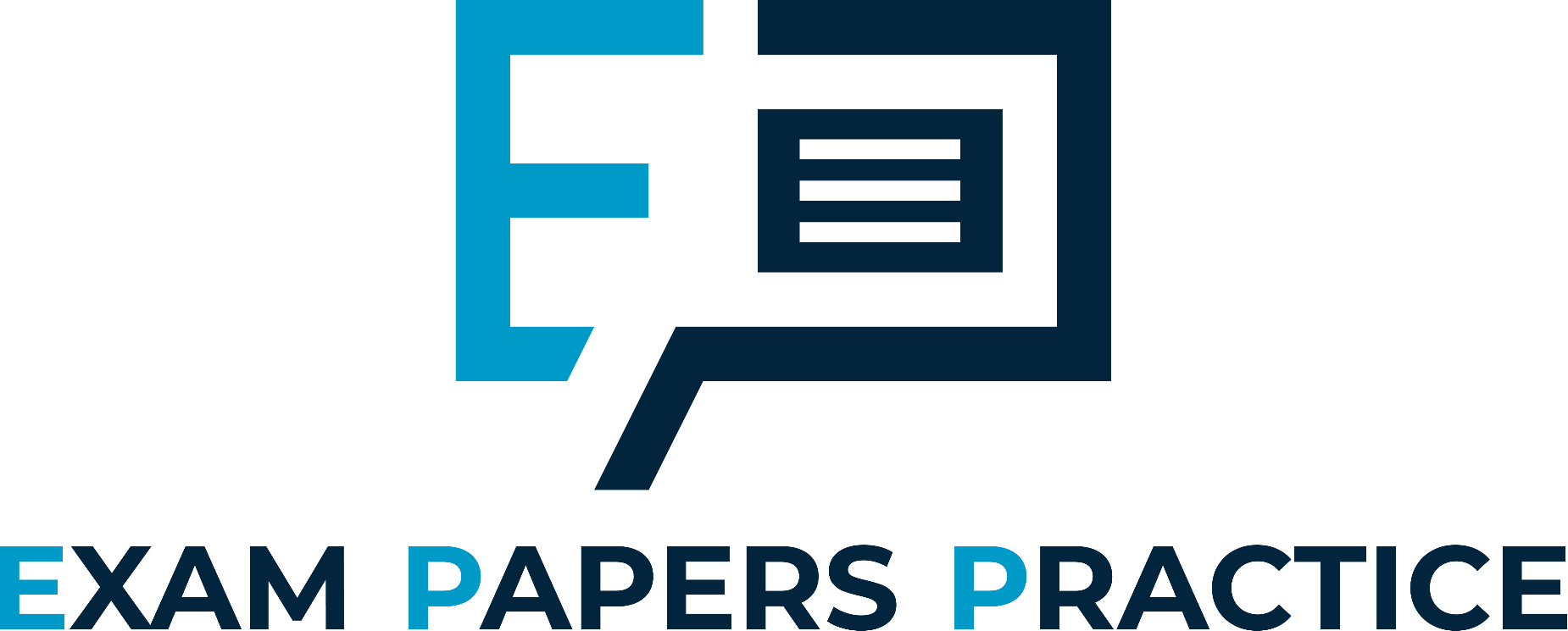 £
£
Q
Q
For more help, please visit www.exampaperspractice.co.uk
© 2025 Exams Papers Practice. All Rights Reserved
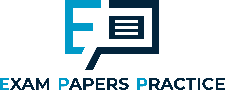 Show MRP and MC
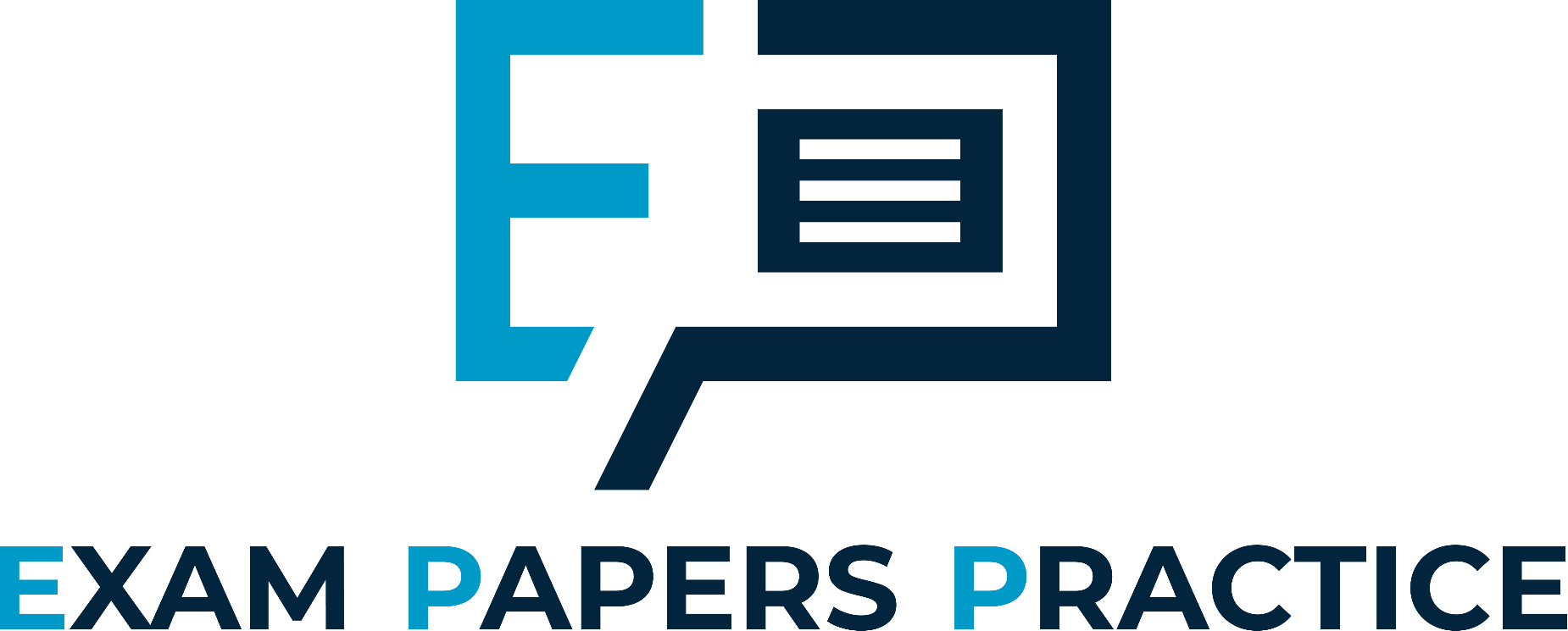 S
£
£
MC of L
W1 = £360
W1 = £360
D=MRP
MRP = D
Q
Q
For more help, please visit www.exampaperspractice.co.uk
© 2025 Exams Papers Practice. All Rights Reserved
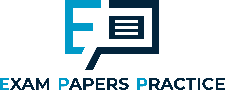 Plenary
Name three things you have learnt.
Explain how trade unions work to benefit workers but also cause them problems.
Name one thing you need to revise.
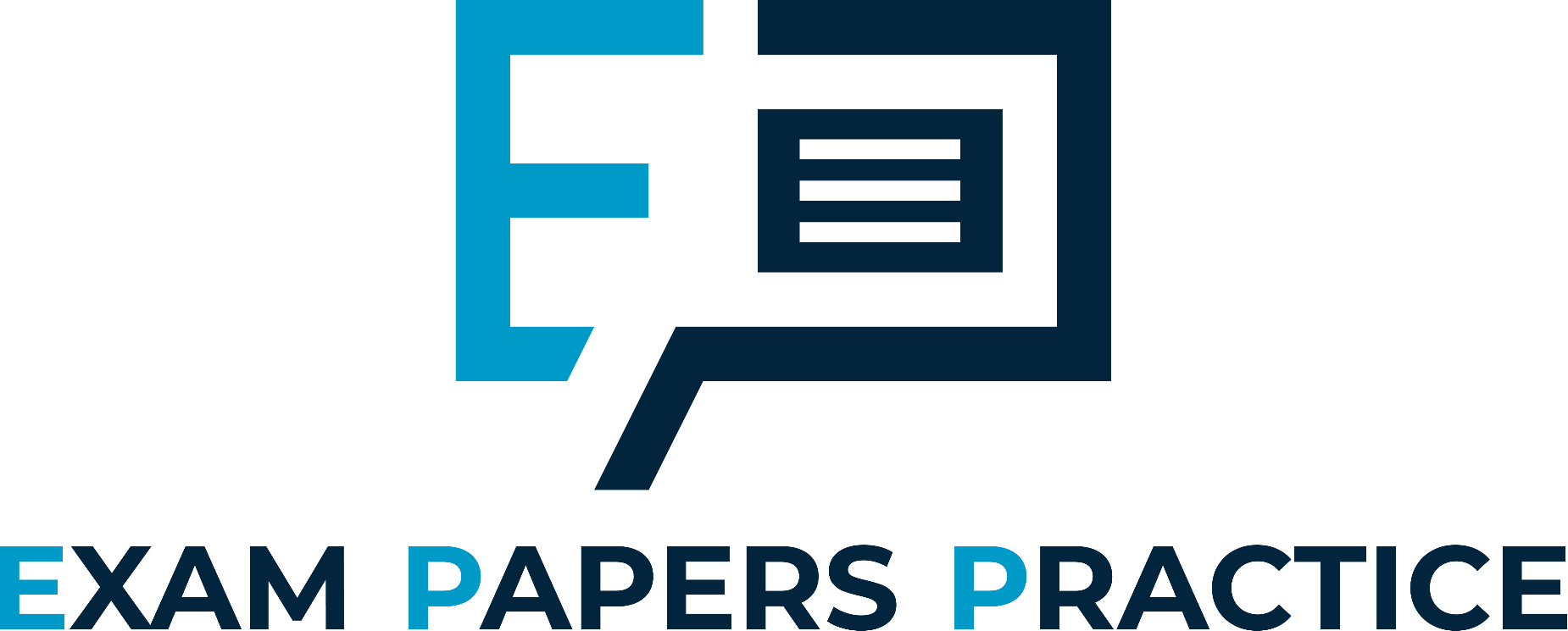 For more help, please visit www.exampaperspractice.co.uk
© 2025 Exams Papers Practice. All Rights Reserved
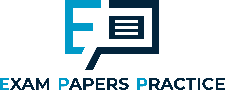 Home learning
Wage Rate Questions
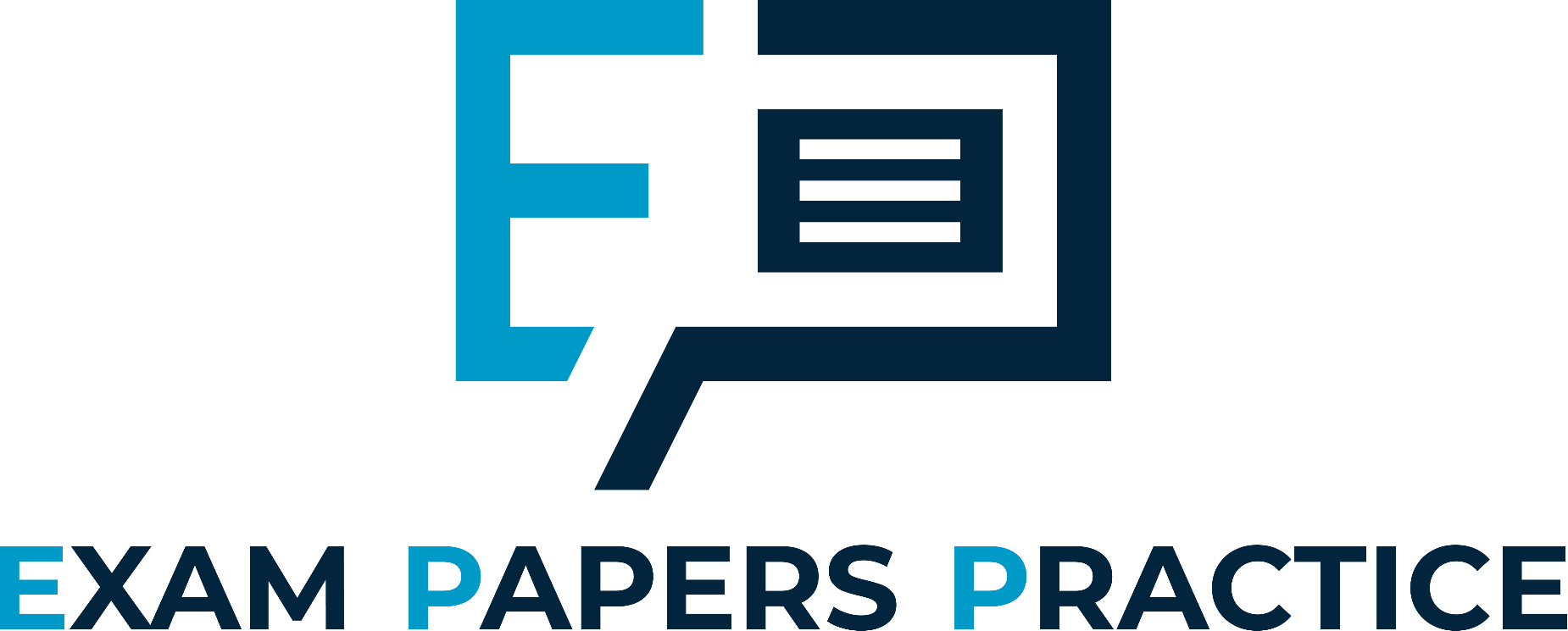 For more help, please visit www.exampaperspractice.co.uk
© 2025 Exams Papers Practice. All Rights Reserved